CLAS12 Combined Vertex Tracker


Online Monitoring

Yuri Gotra
Maxime Defurne
Guillaume Christiaens
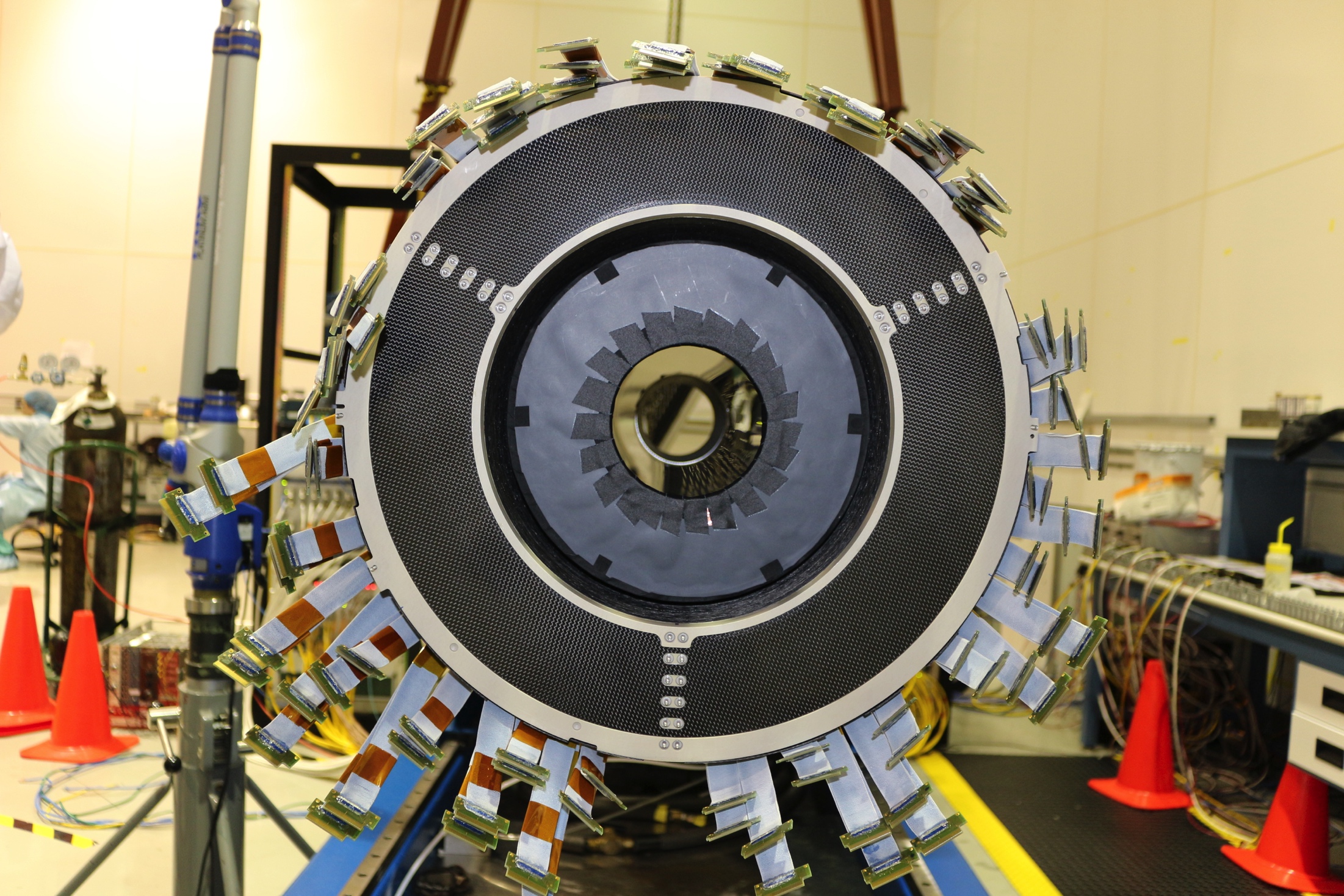 Tracker Design
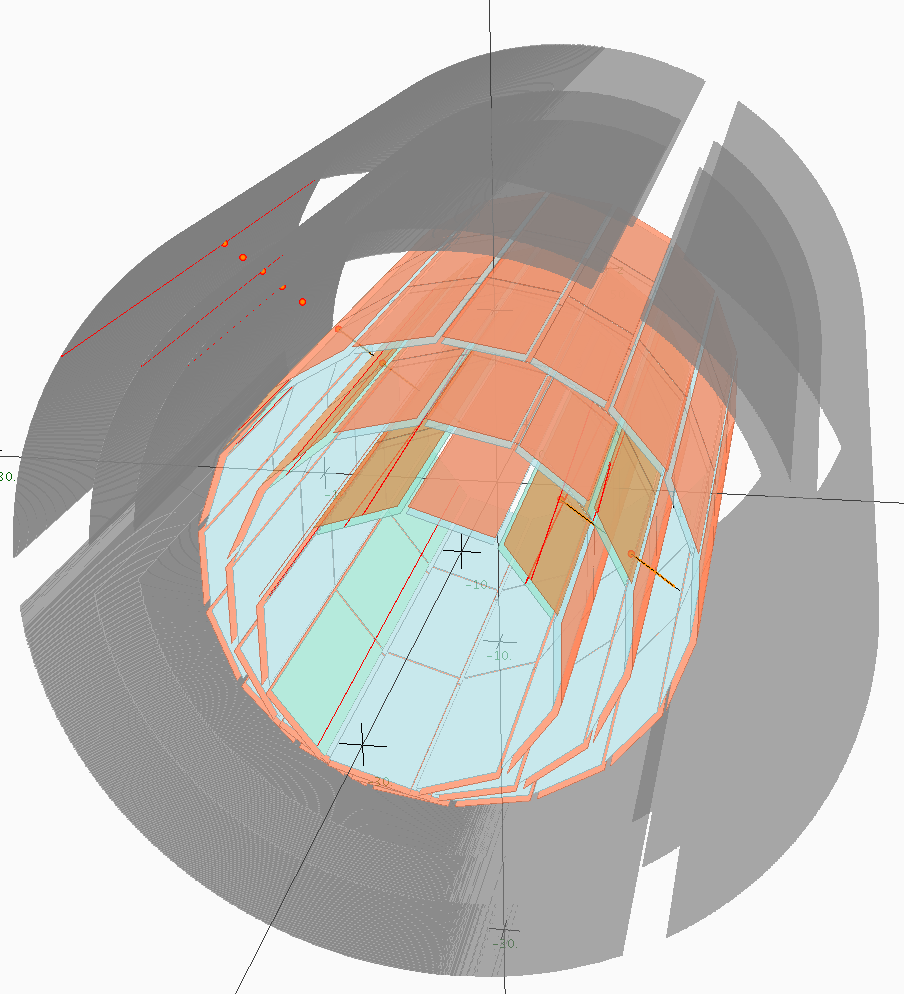 Combined technology (solid state + gaseous)
3 Double silicon layers 
6 micromegas layers
6 micromegas disks
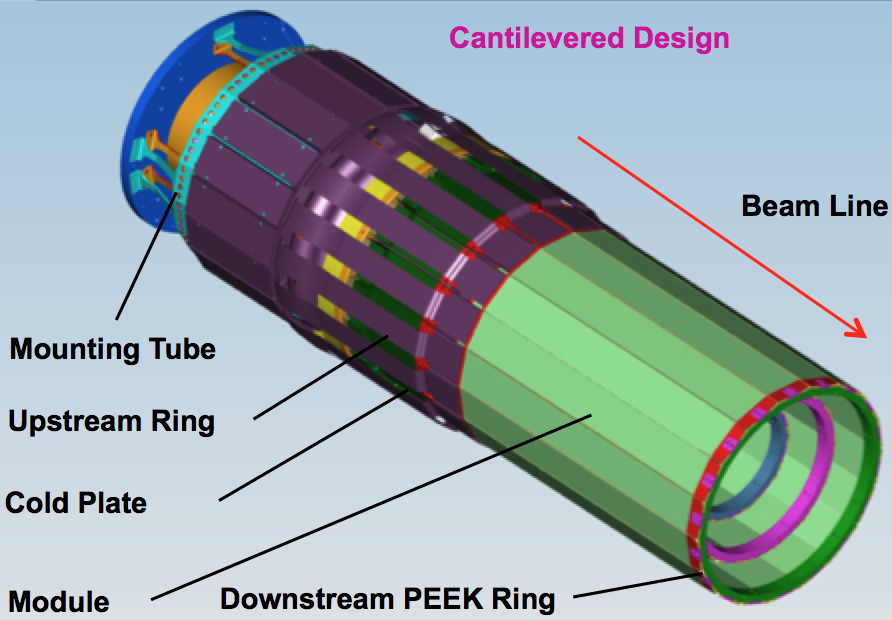 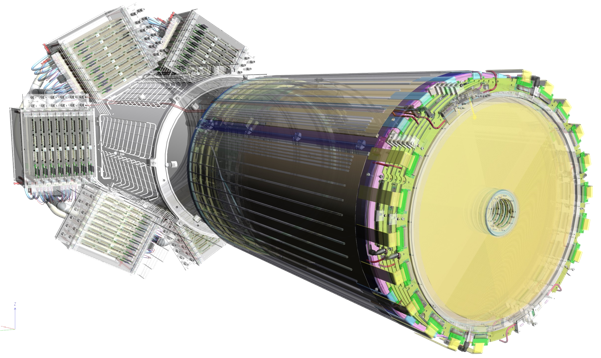 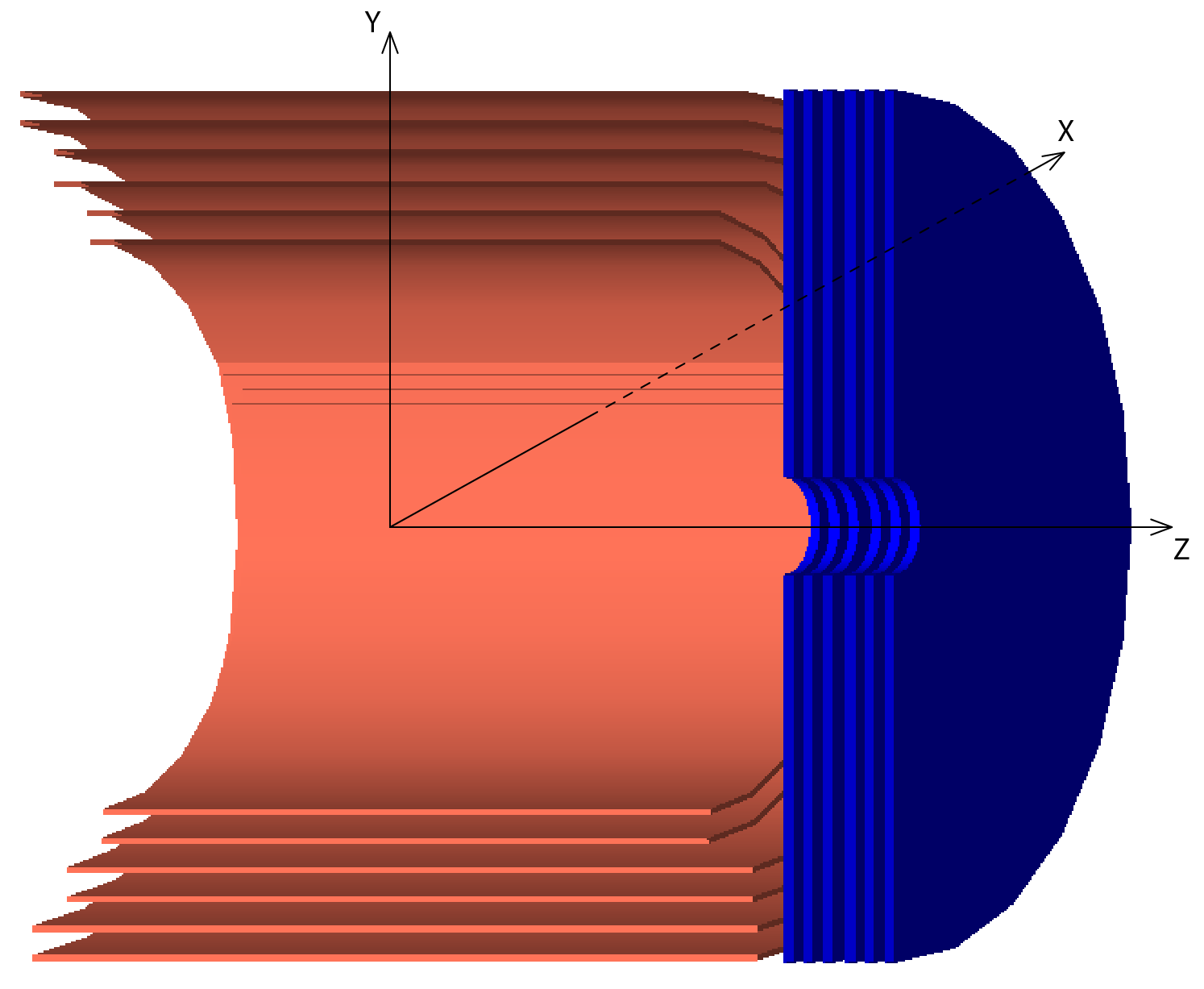 Micromegas Tracker
1152 “C” strips
221mm radius (C6)
Variable pitch from 330 to 670 µm
PCB thickness 100 µm 
Drift thickness 250 µm
0.31% x/X0 
Drift Field 2.4 kV on 3 mm gap 
Resistive strips technology
768 “Z” strips
225 mm radius (Z6)
528 µm pitch
PCB thickness 200 µm 
Drift thickness 250 µm
0.35% x/X0 
Drift Field <2.4 kV on 3 mm gap
Resistive strips technology
1024 strips
215 (25) mm outer (inner) radius
525 µm pitch
Resistive strips technology
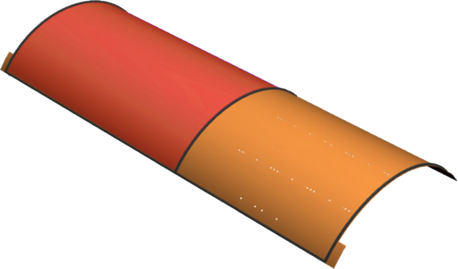 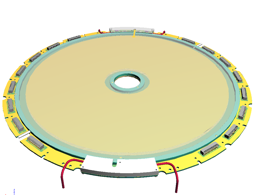 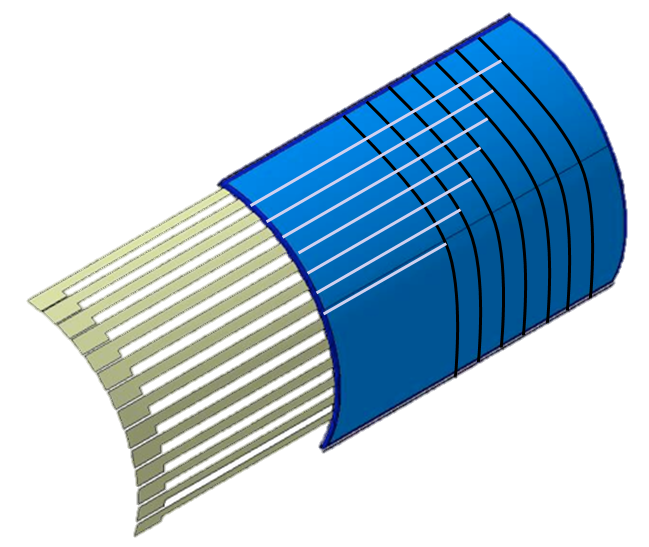 Disk
“Z” Barrel
“C” Barrel
6 Forward Disks
18 Barrel Tiles, 18 k channels
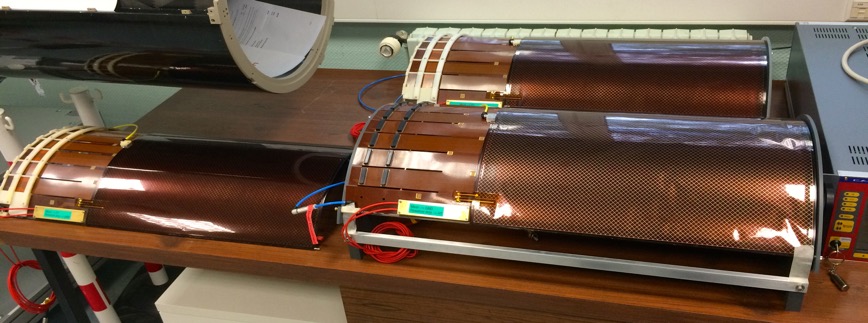 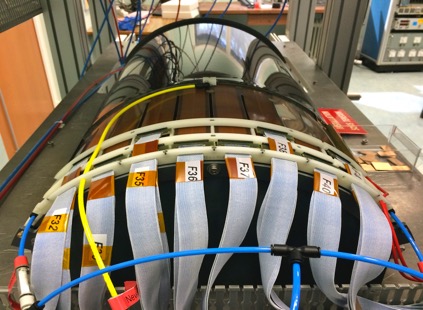 “Z” Barrel
“C” Barrel
Silicon Vertex Tracker
Three regions (radii 65, 93, 120 mm)
 1% of radiation length per region
 42 sectors/modules (10, 14, 18) 
 21504 channels
 168 front end chips
 Cantilevered cylinders with support rings
 Double sided modules with 3 daisy chained sensors
 Single sided sensors with graded pitch
 Rigi-flex hybrid with extended L1 disconnect
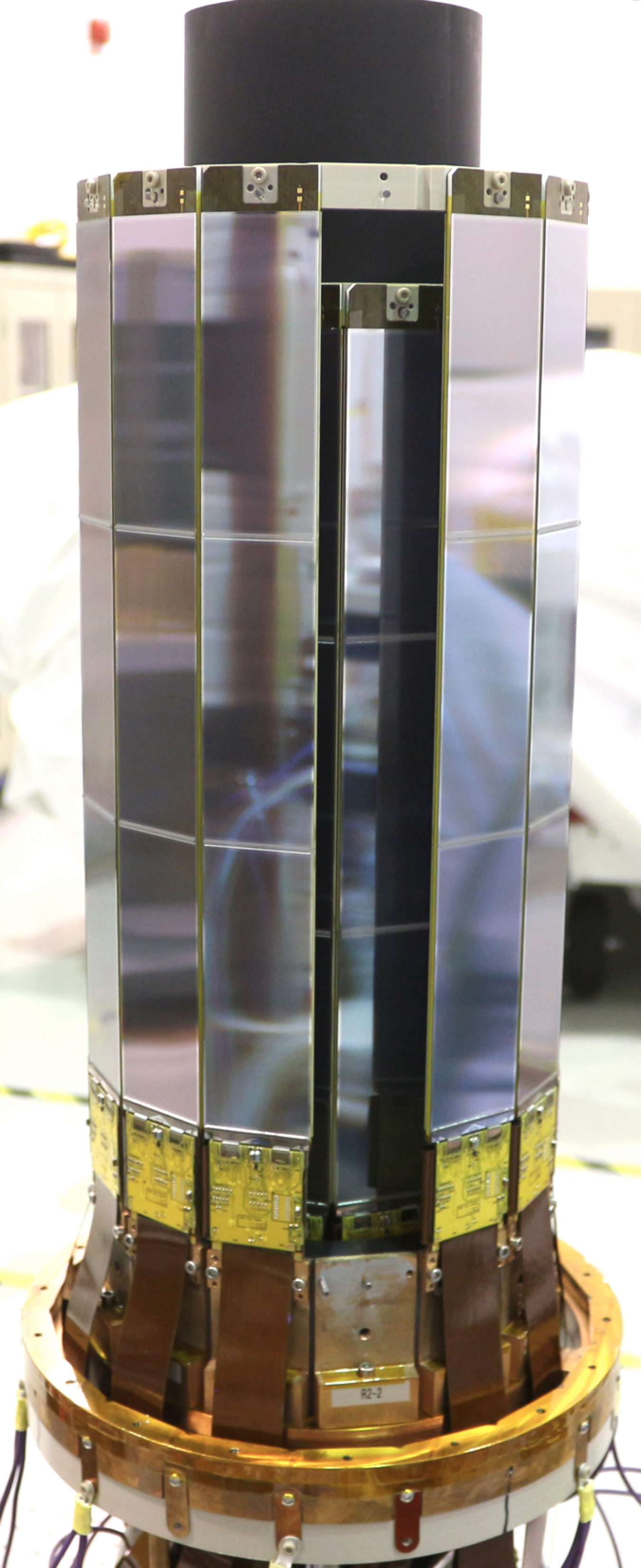 156 m                   graded pitch                  202 m
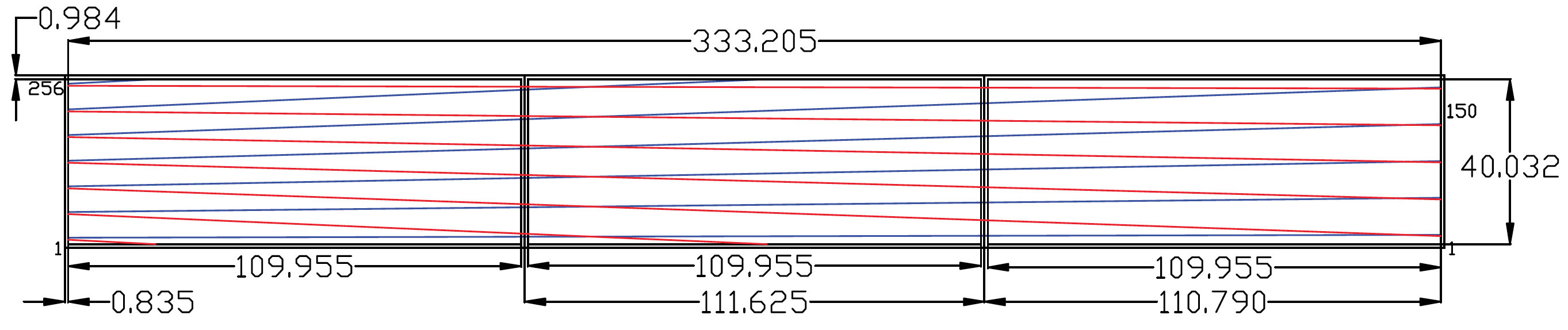 Barrel assembly
3°                            stereo angle                        2°
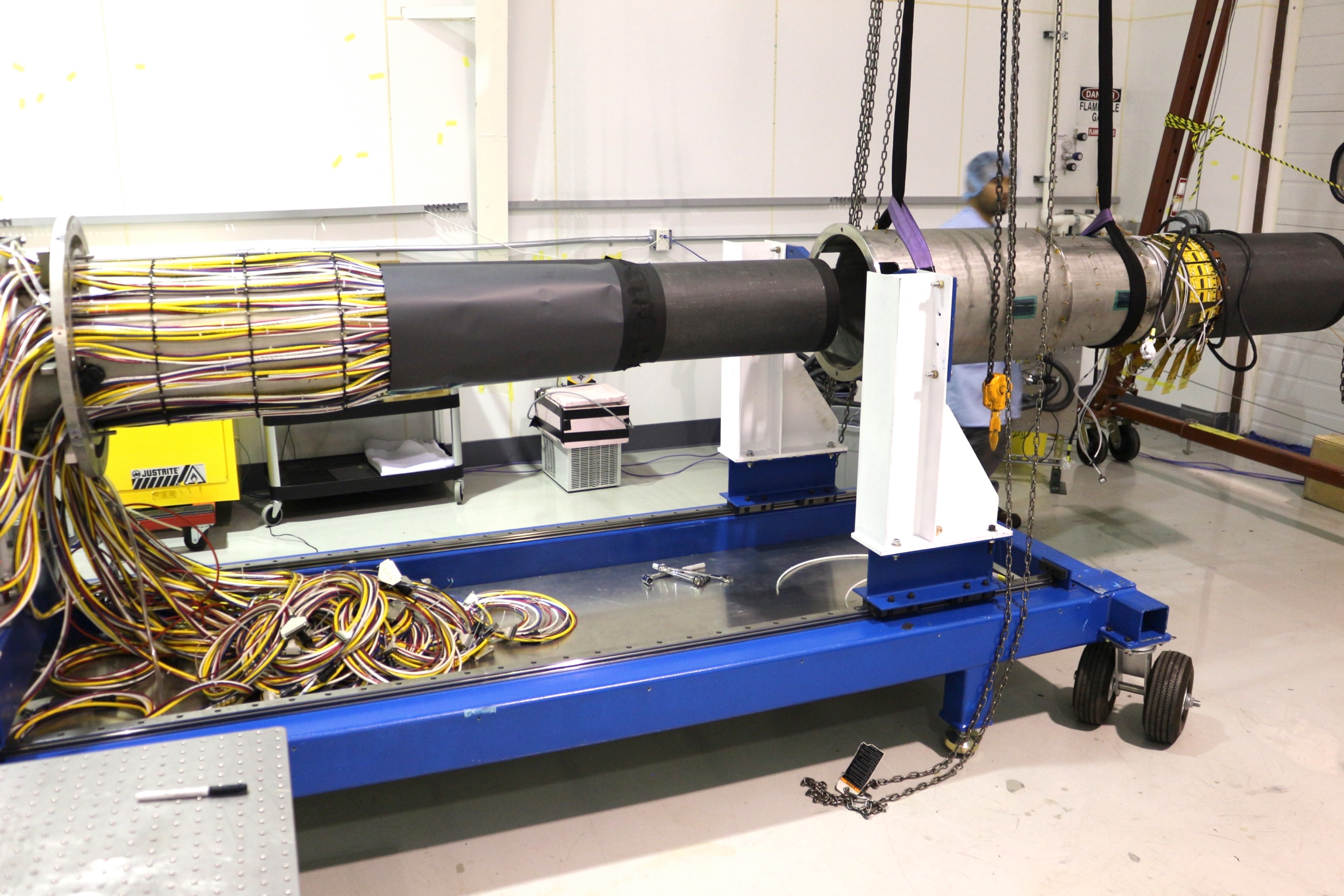 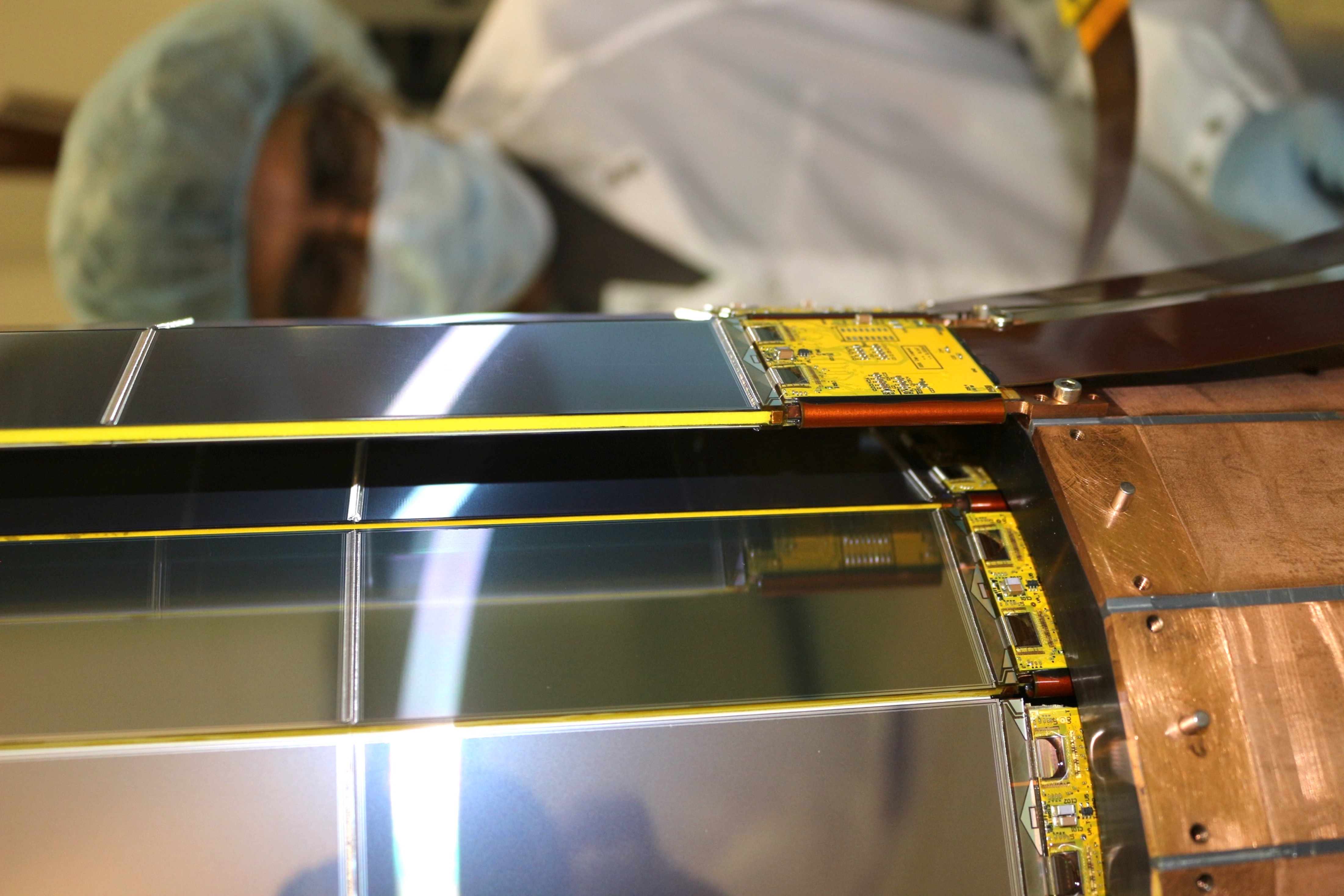 hybrid
sensor
SVT module close-up
CVT Integration (May 2017)
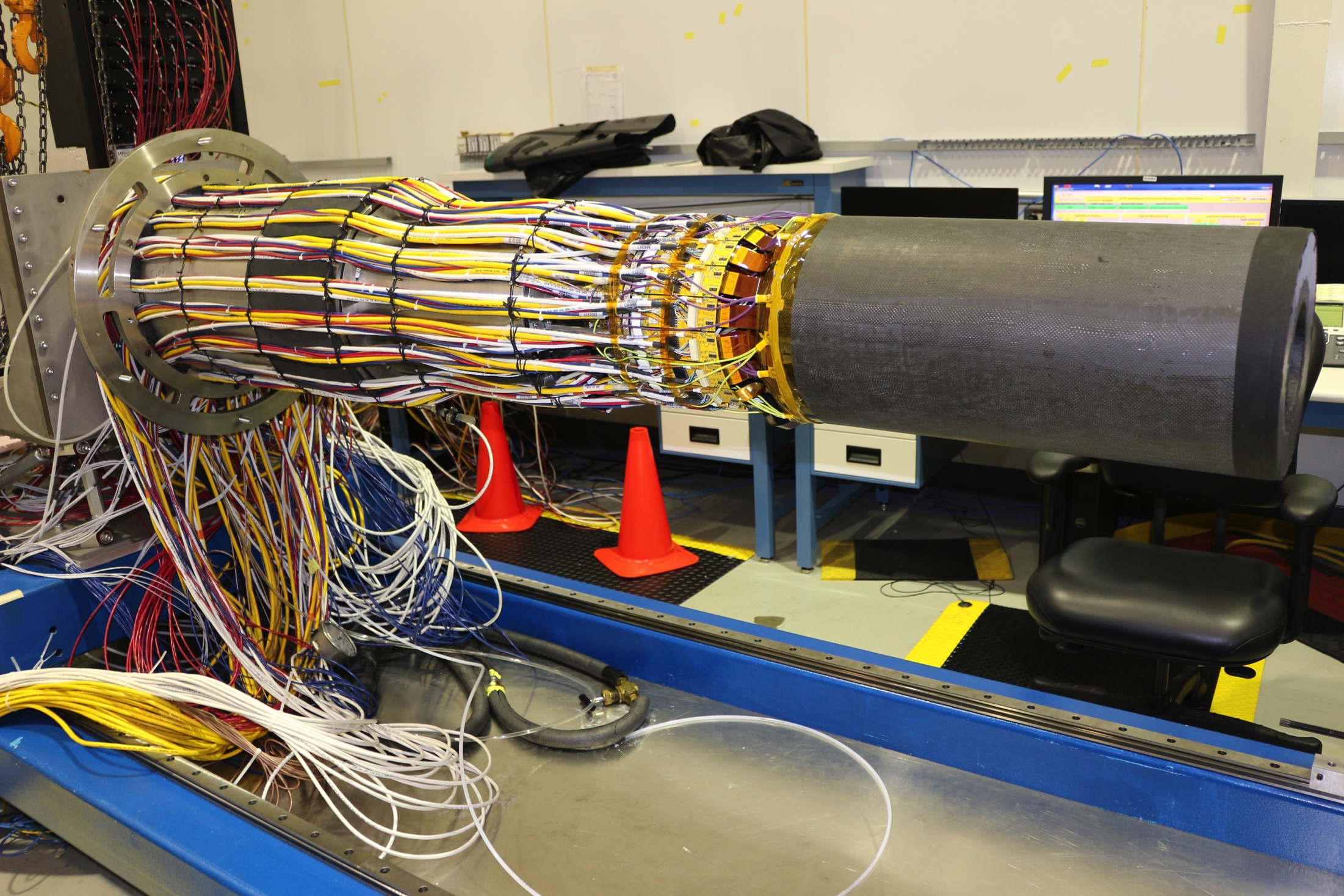 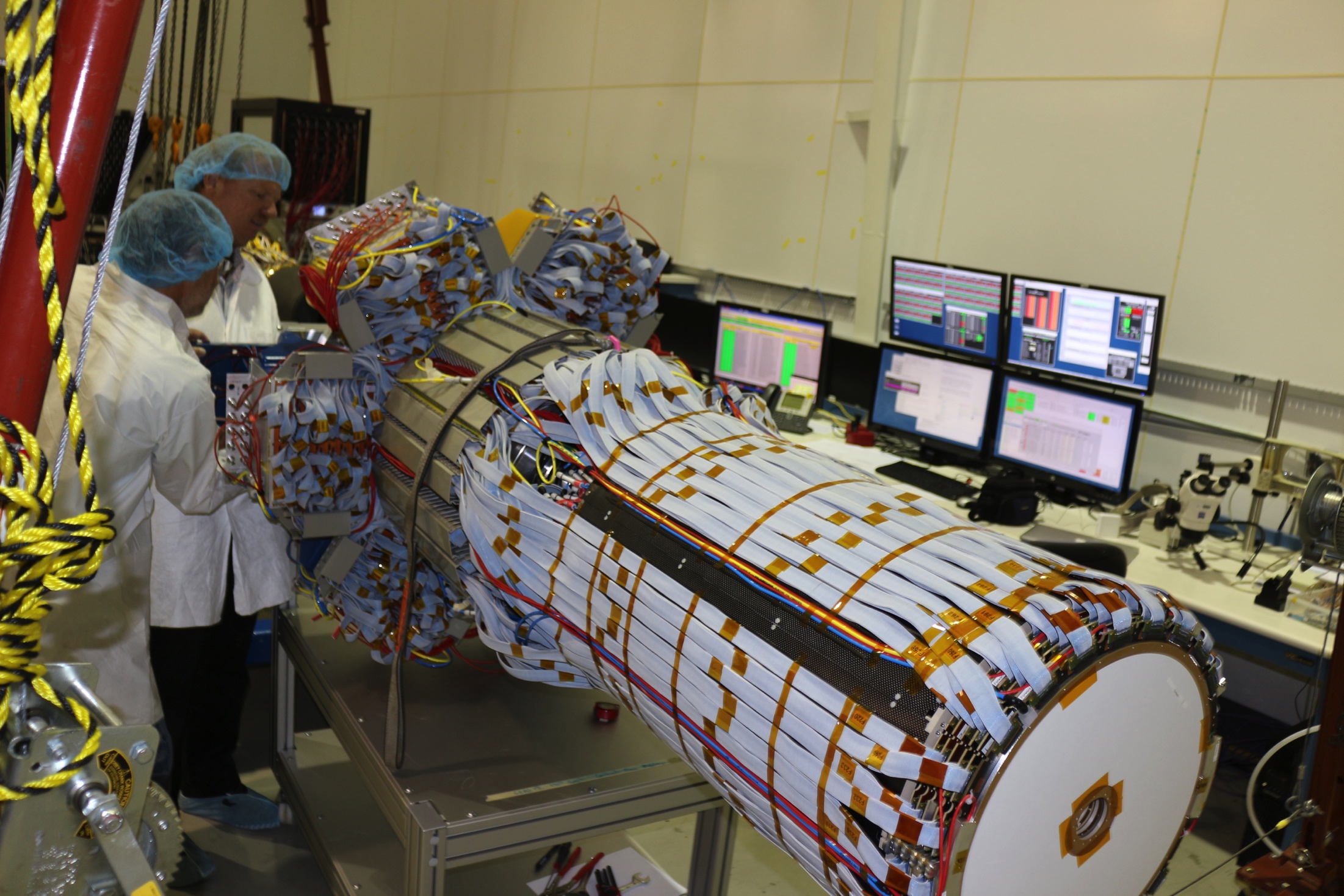 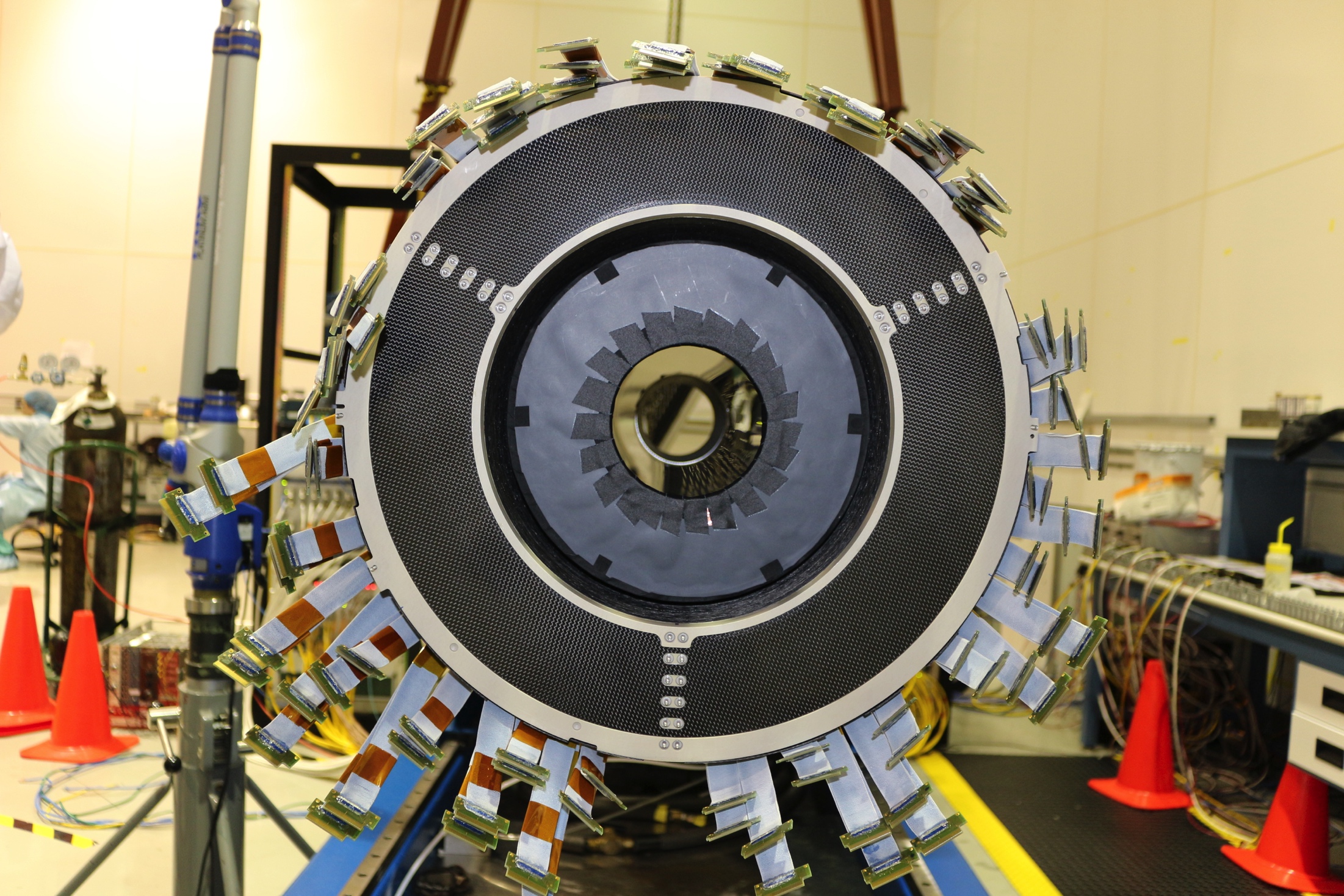 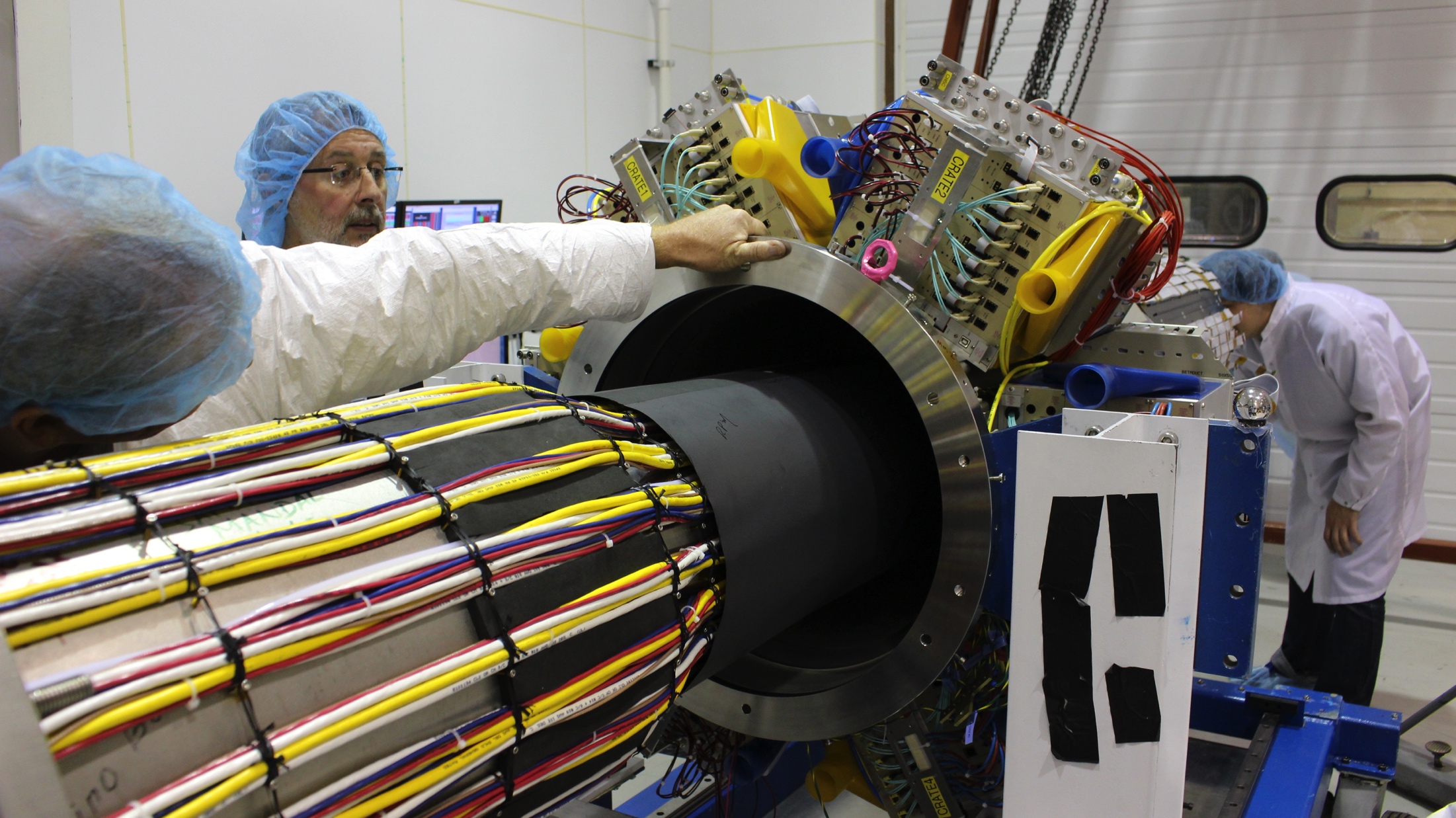 SVT and MVT Online Monitoring Overview
Monitoring suites within MON12 framework (COATJava application)
Shifter Monitoring:
Top level summary plots to monitor system performance
Hit occupancy (raw data), FPGA scalers (from DiagGUIServer), MVT pulse timing
On-the-fly decoding and reconstruction of ET ring data, using CED monitoring
Local reconstruction and tracking summaries
Online track data visualization (XY, XZ, component views)
Expert Level Monitoring:
Hierarchical structuring of the event data (detector, region, layer, module, chip, channel) to check functionality of all system components
Detector view and selection of component to monitor
Color-coded plots (on/off track, hits, clusters, crosses)
Local reconstruction (hits, clusters, crosses, rates, multiplicities)
Track reconstruction (kinematic distributions, rates, multiplicities, trajectory, efficiencies, on-track vs. off-track distributions)
Component summaries (average values of monitoring variables)
Detector stability (time-line plots of occupancies and multiplicities)
Saving histograms as hipo file
Slow Controls Monitoring
System Overview, interlock status, shifter level control
Expert Level with authentication, multiple screens, hierarchical views
Single Event Effects (SEE) Monitoring
Monitor beam induced effects on tracker DAQ
Slow Control Monitoring
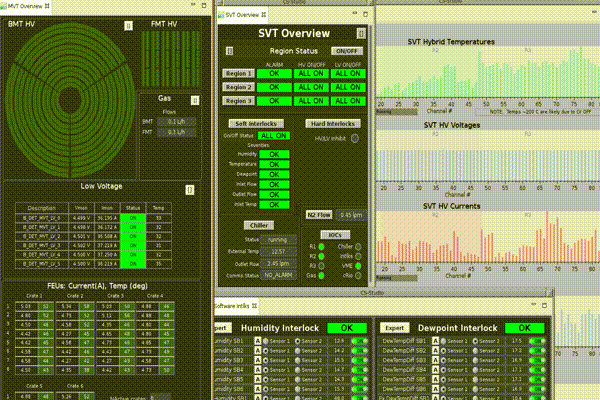 Online monitoring: track reconstruction
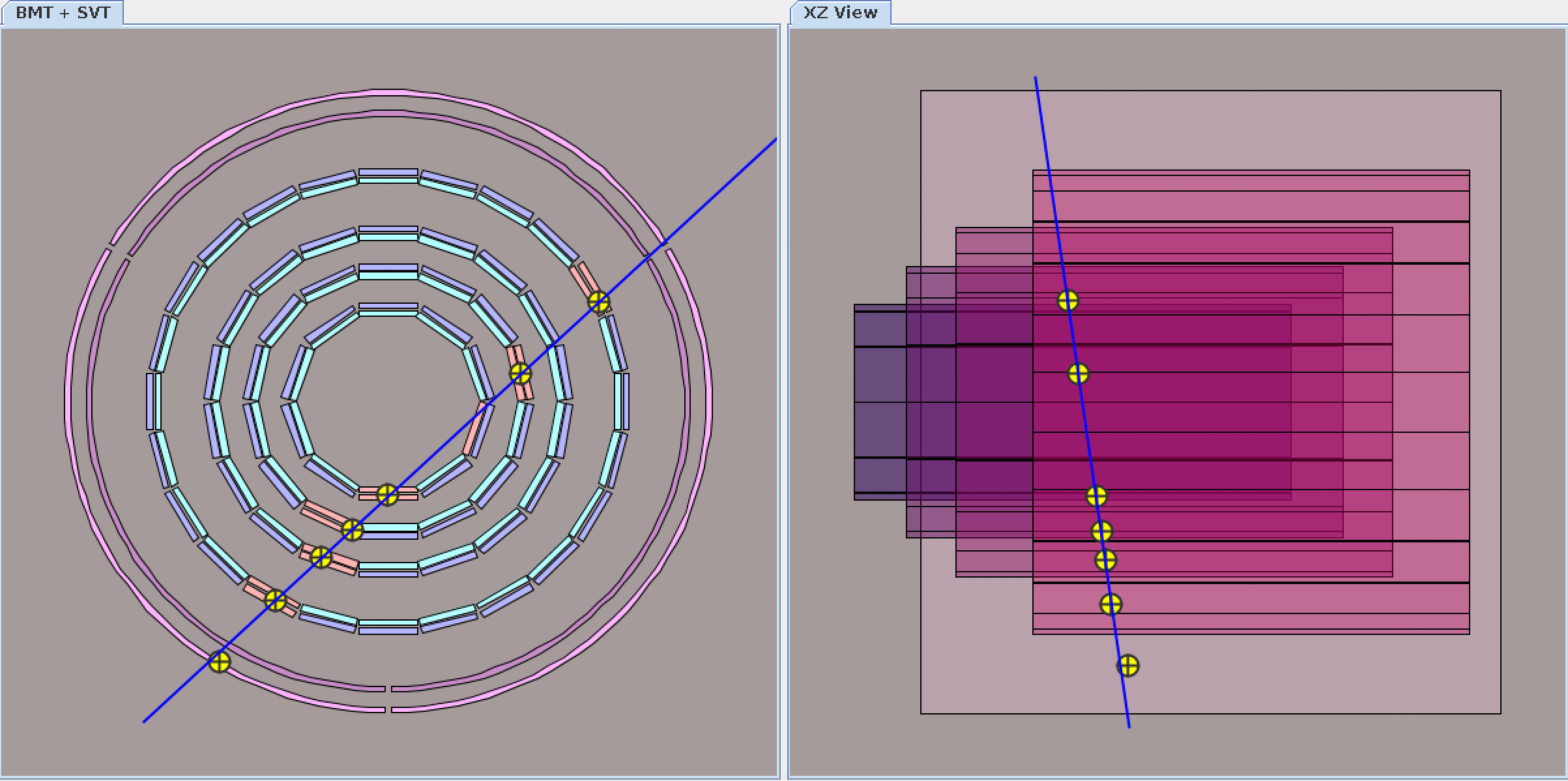 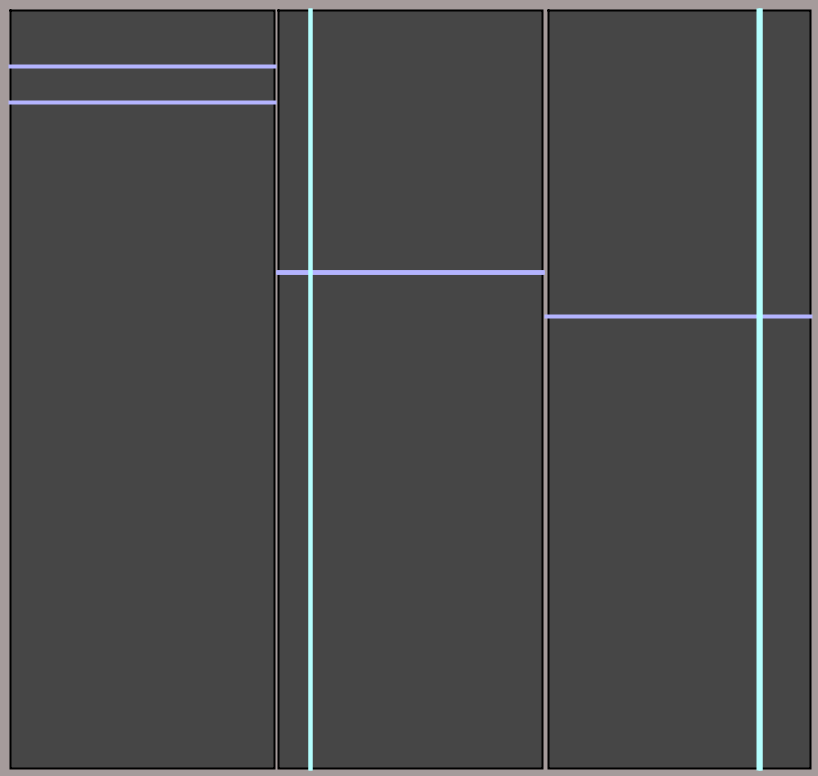 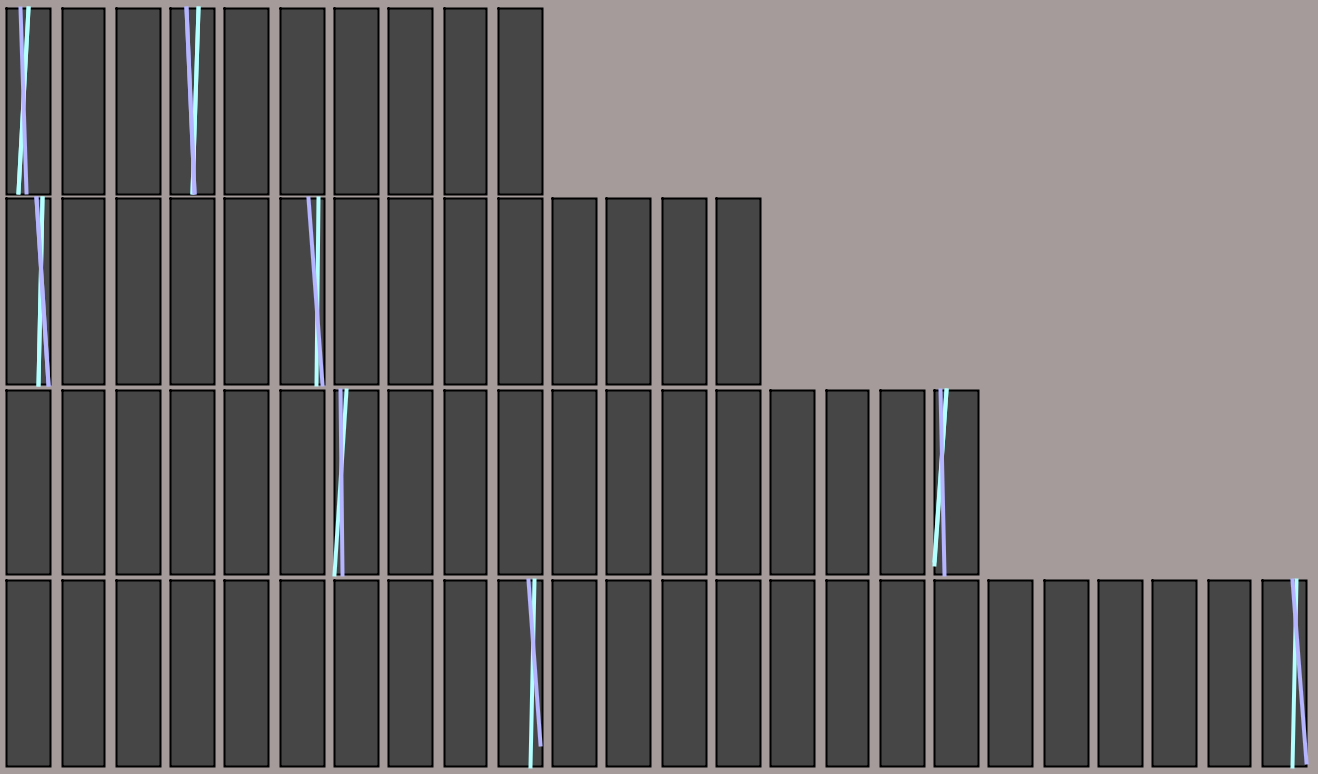 MVT
SVT
MVT Online Shifter Monitoring: Hit Occupancy
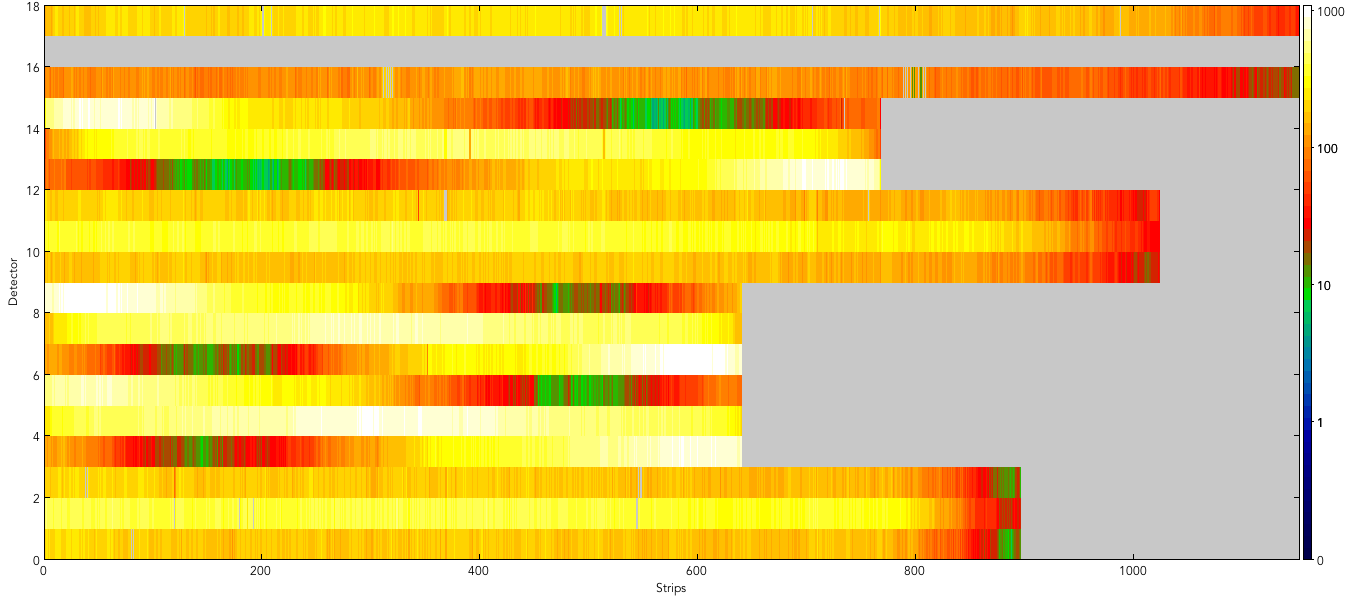 Cosmic Run
C
Z
Tiles ordered by layer and then by sector
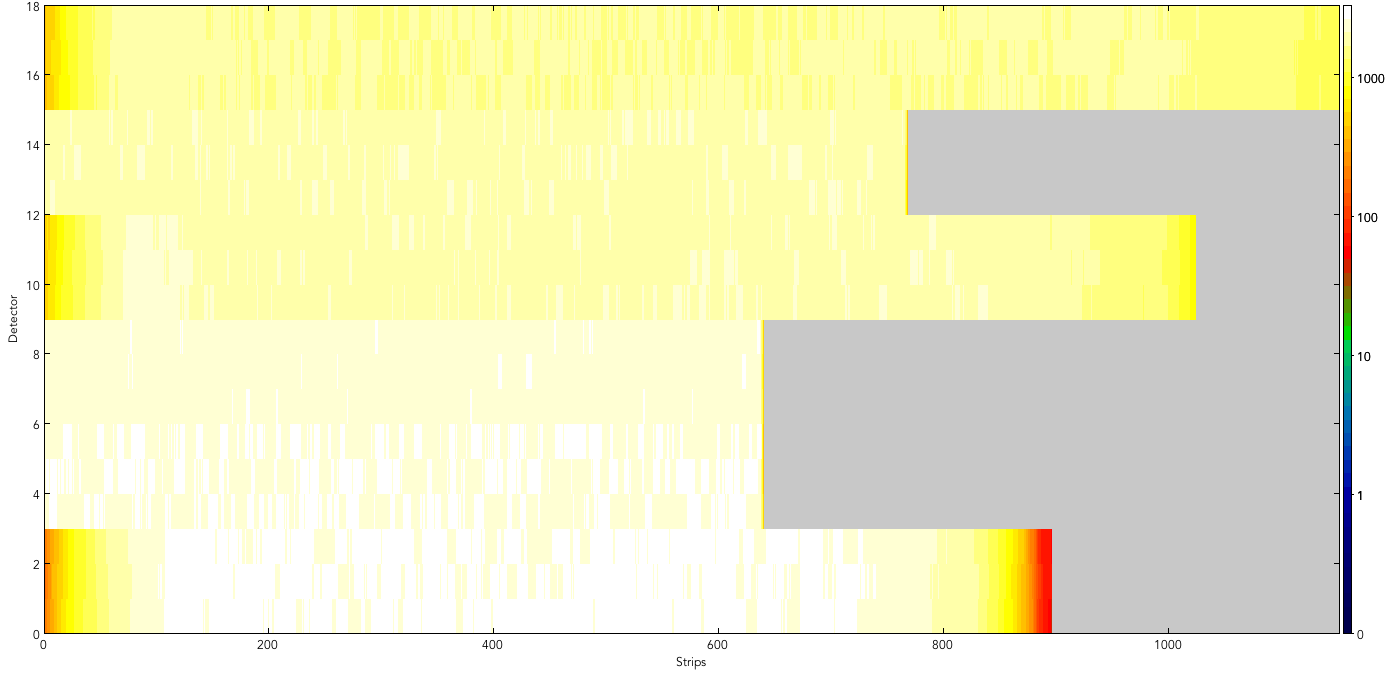 Monte Carlo
MVT Online Shifter Monitoring: Pulse Properties
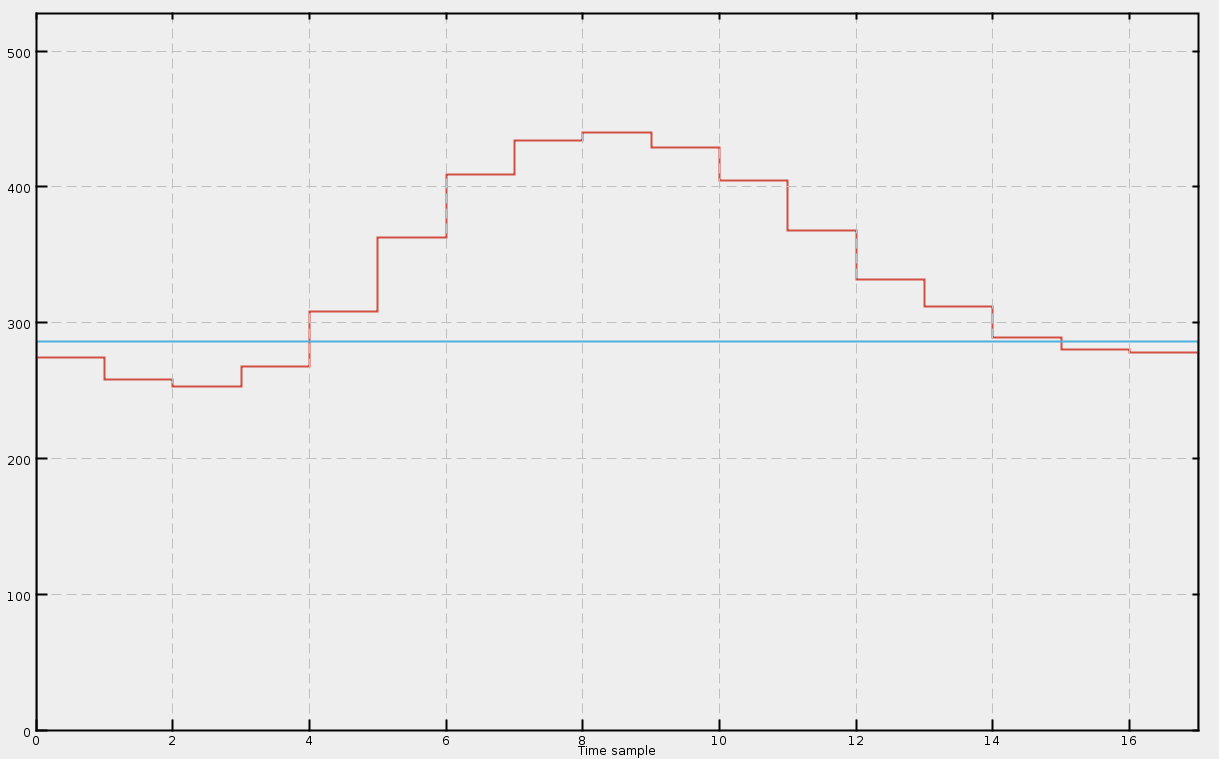 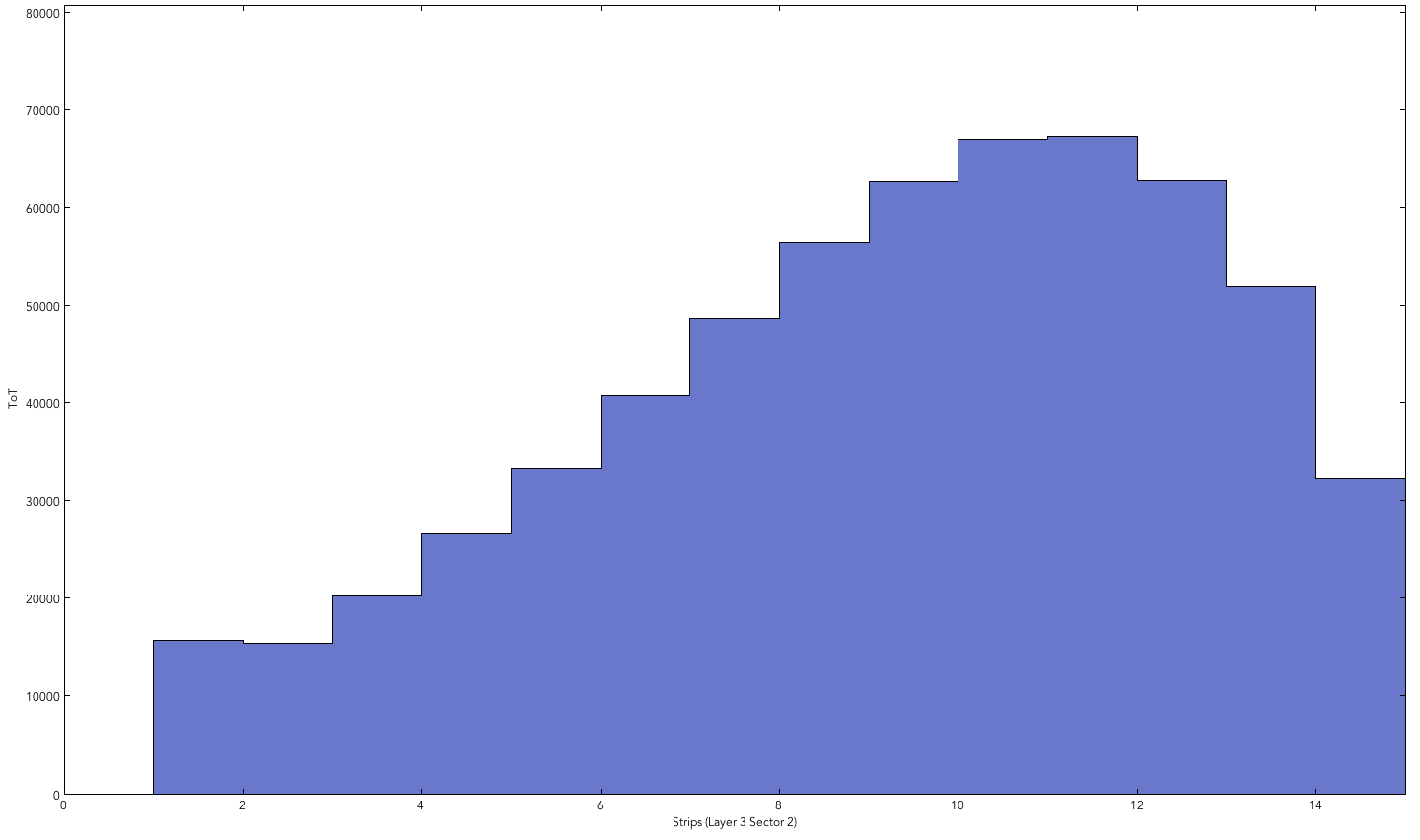 Entries
Threshold
Number of samples over the threshold
Pulse : ADC vs. time samples
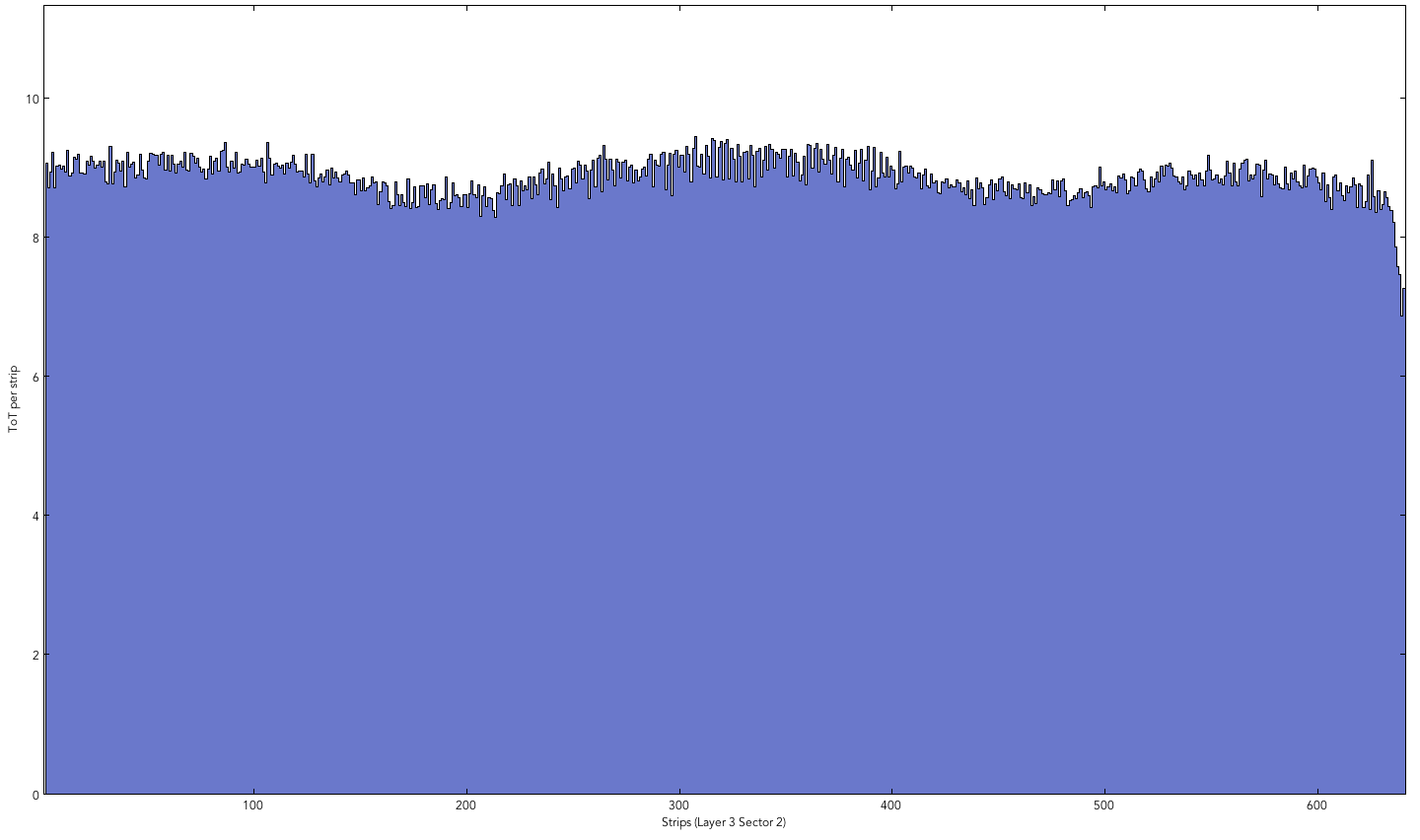 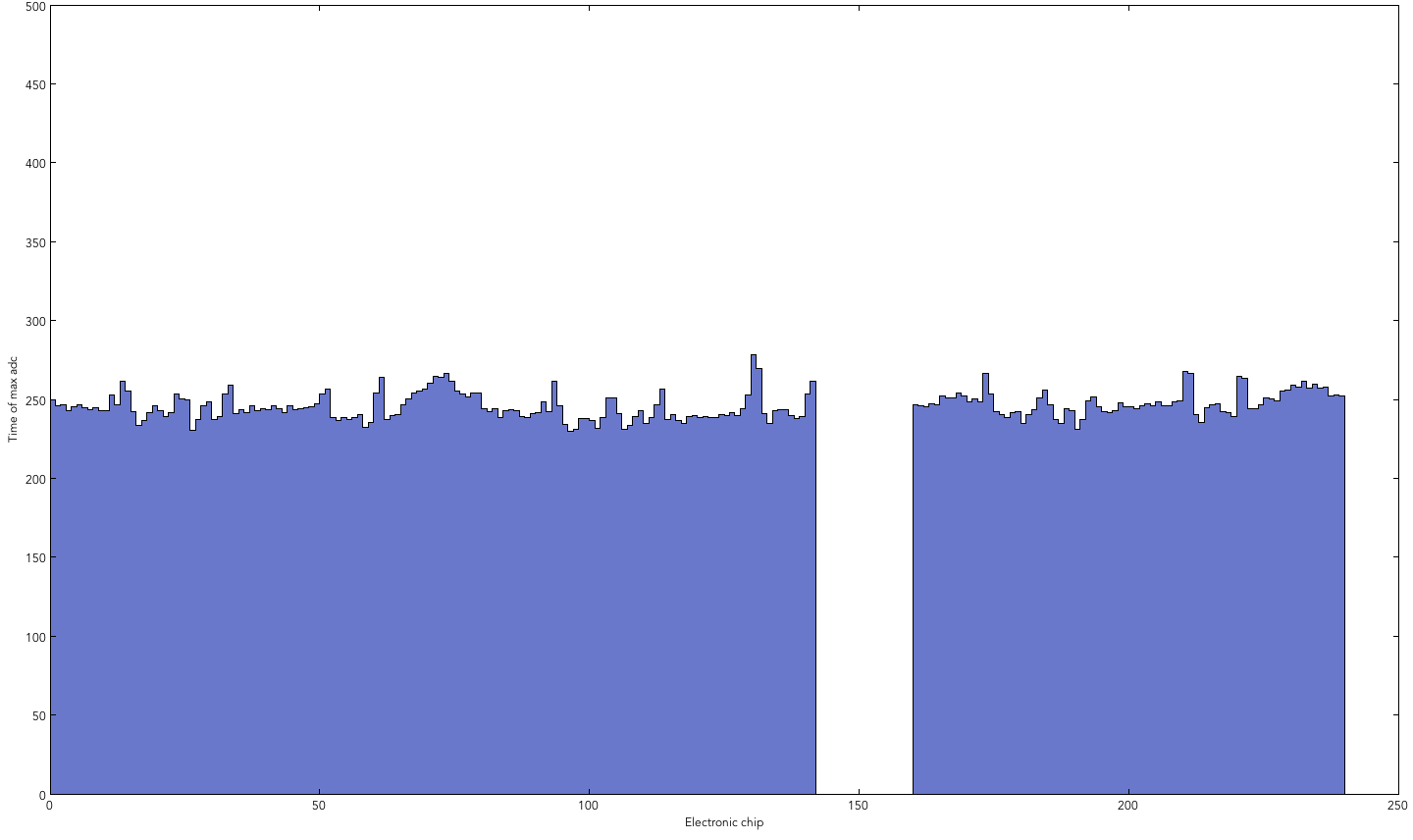 Entries
Time of max ADC
Strip
Chip
Number of samples over the threshold average
(test DAQ synchronization)
MVT Online Monitoring: Cluster Properties
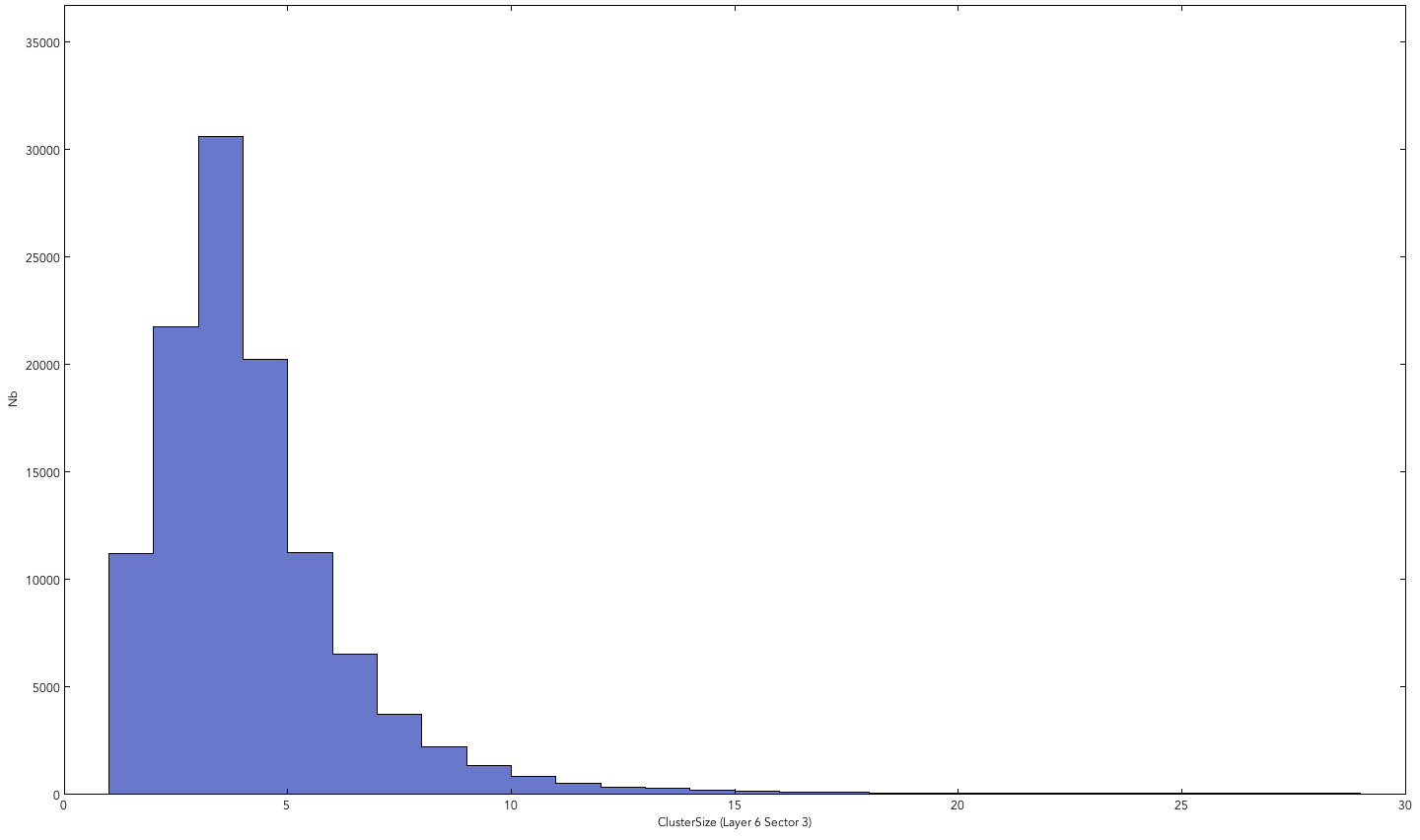 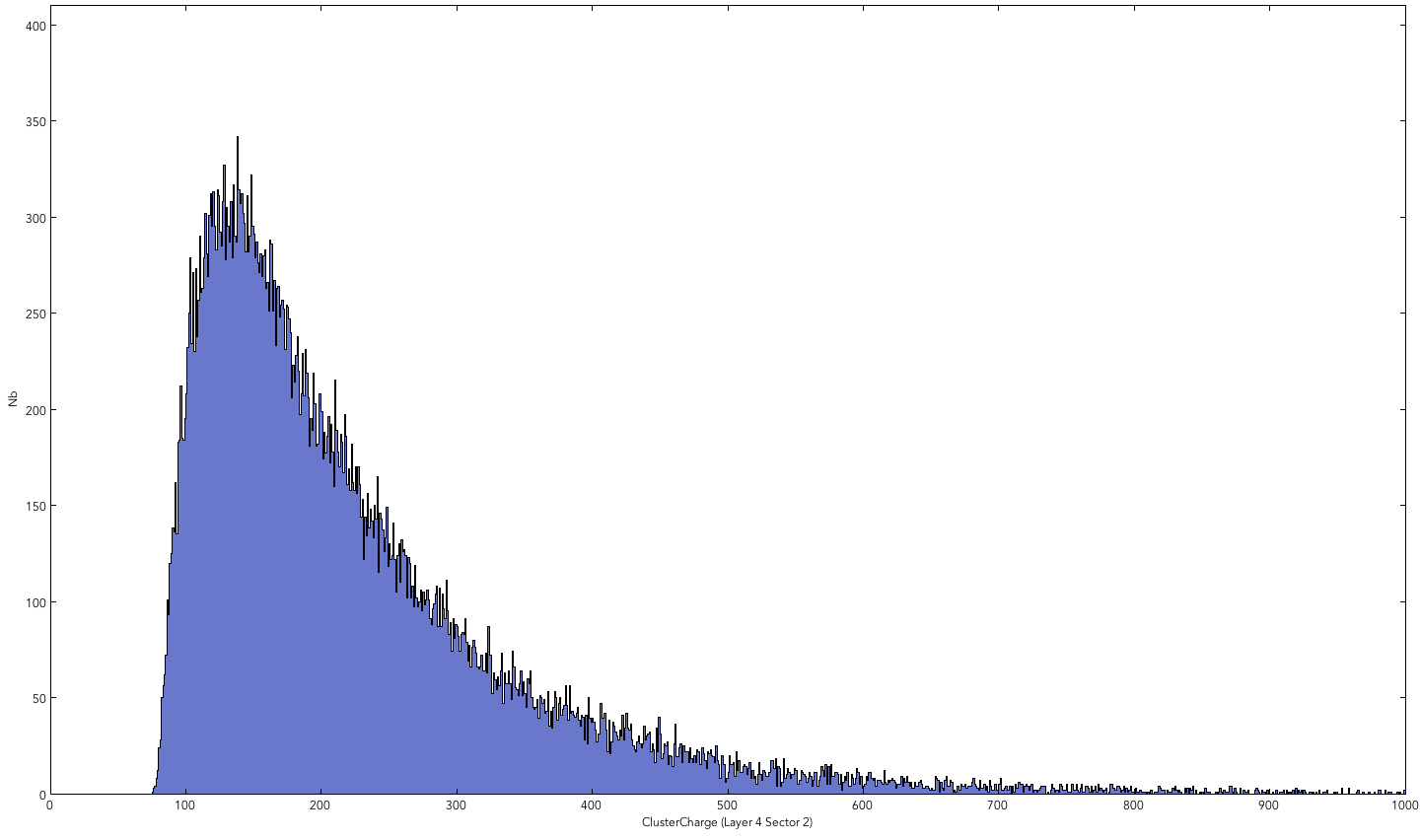 Cosmic Run
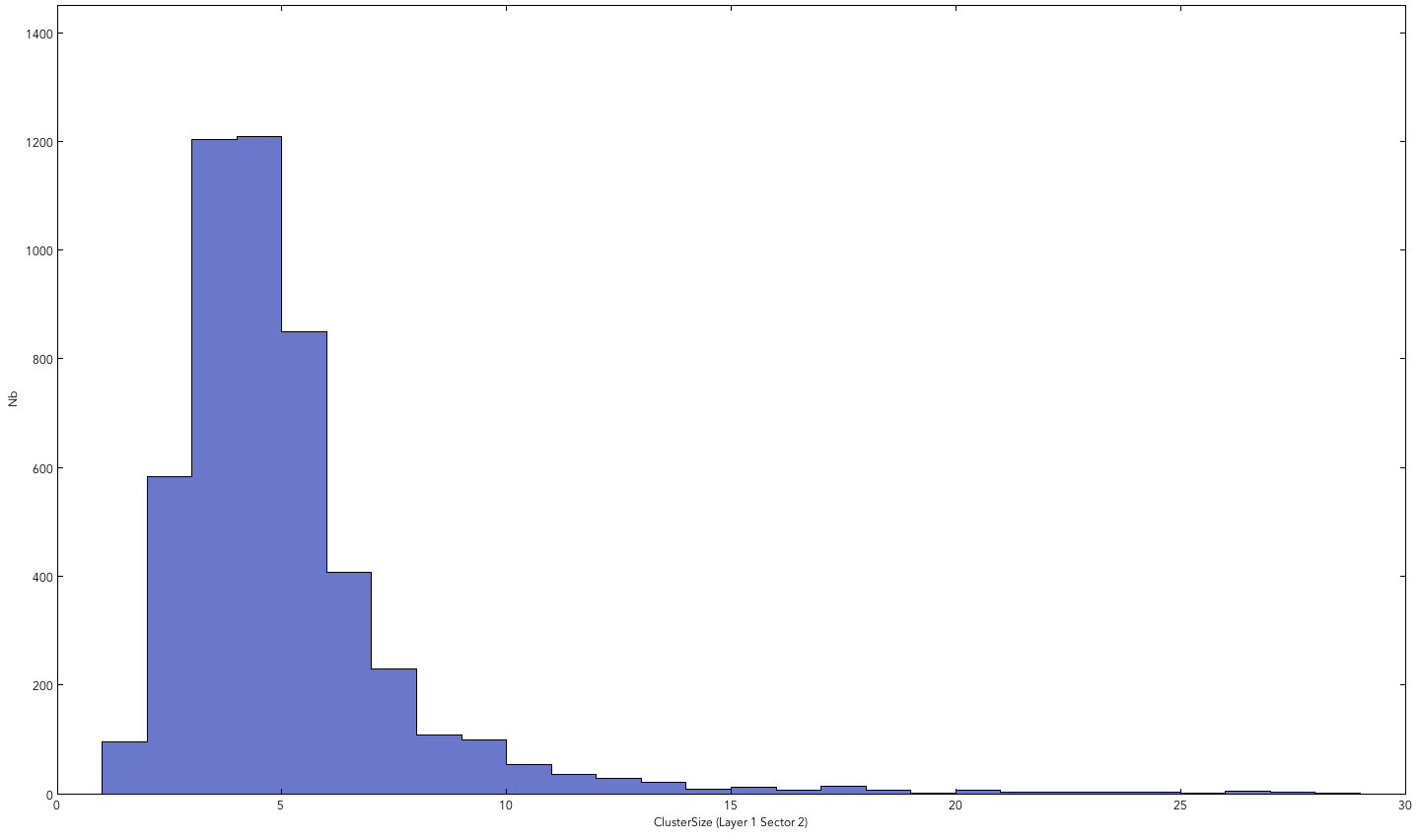 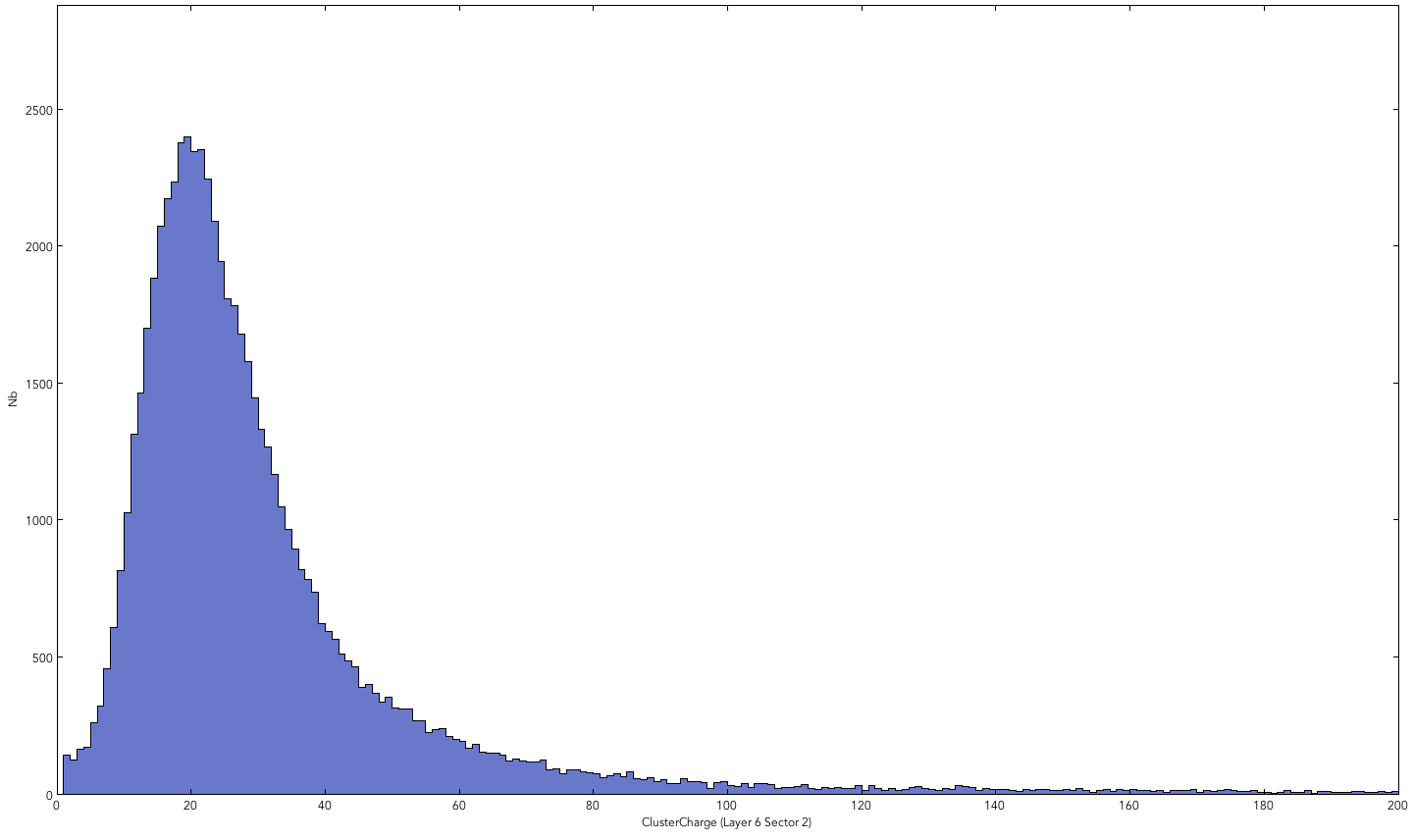 Monte Carlo
Cluster Size
Cluster Charge
MVT: Expert Monitoring
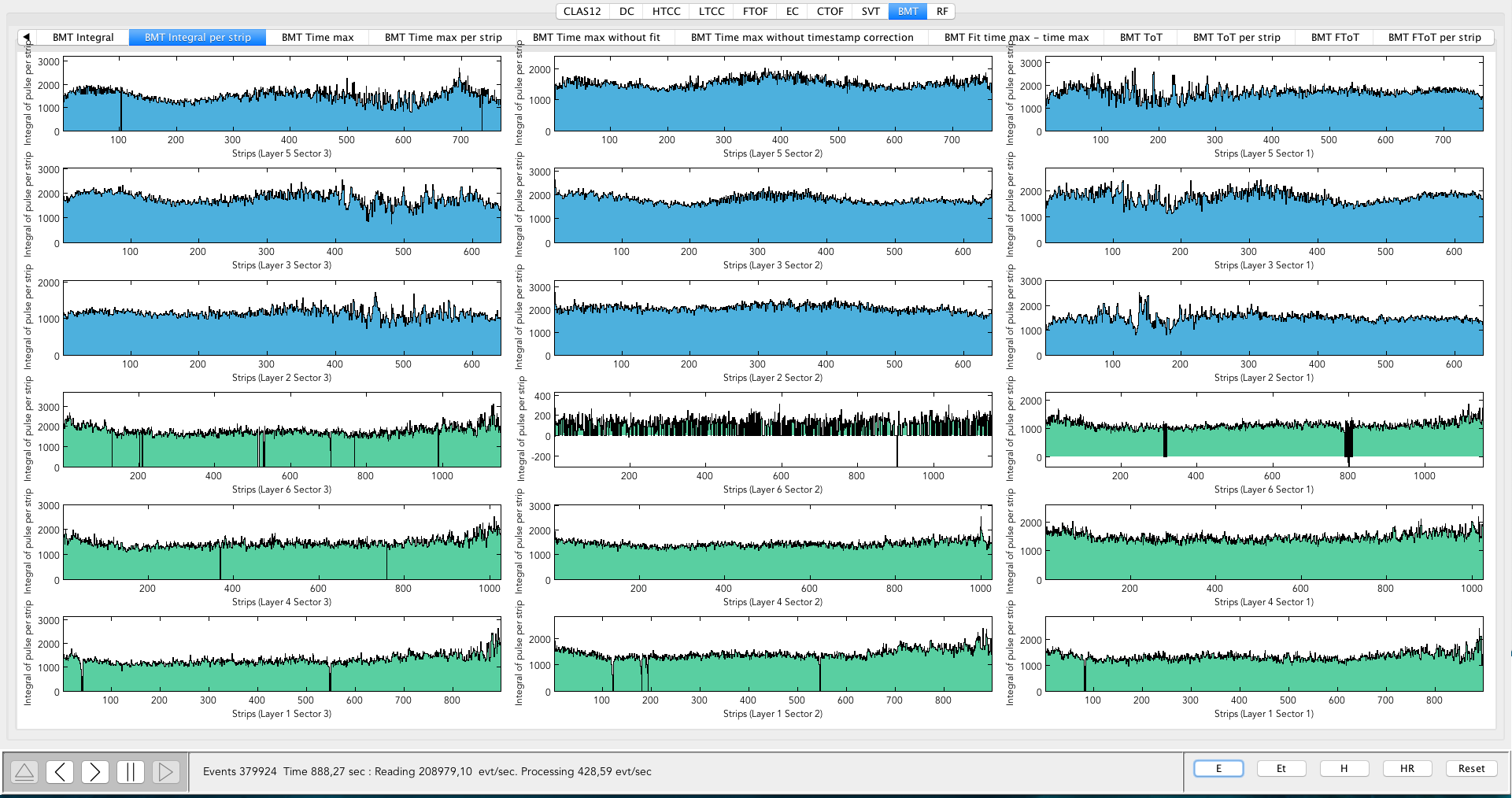 Most plot have 2 versions: 
Average per strip
Distribution for each tile
Occupancy plots
Rate plots
ADC plots 
Integral over the pulse
Timing plots 
Time of max
Number of samples over threshold 
First sample over threshold
Integral of pulse ADCs vs. strip number
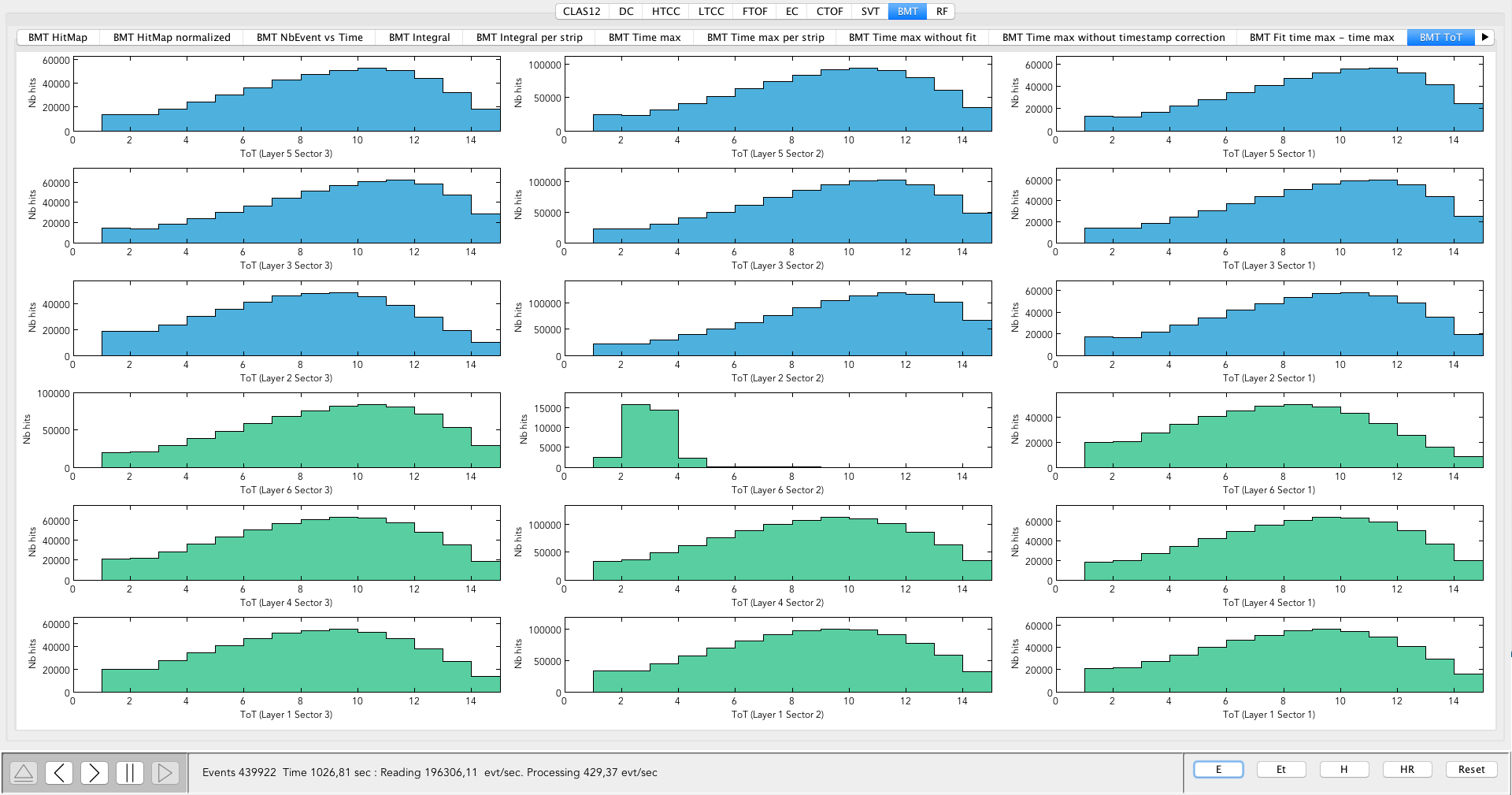 Number of samples over threshold
VSCM Scalers: noise hit occupancy map
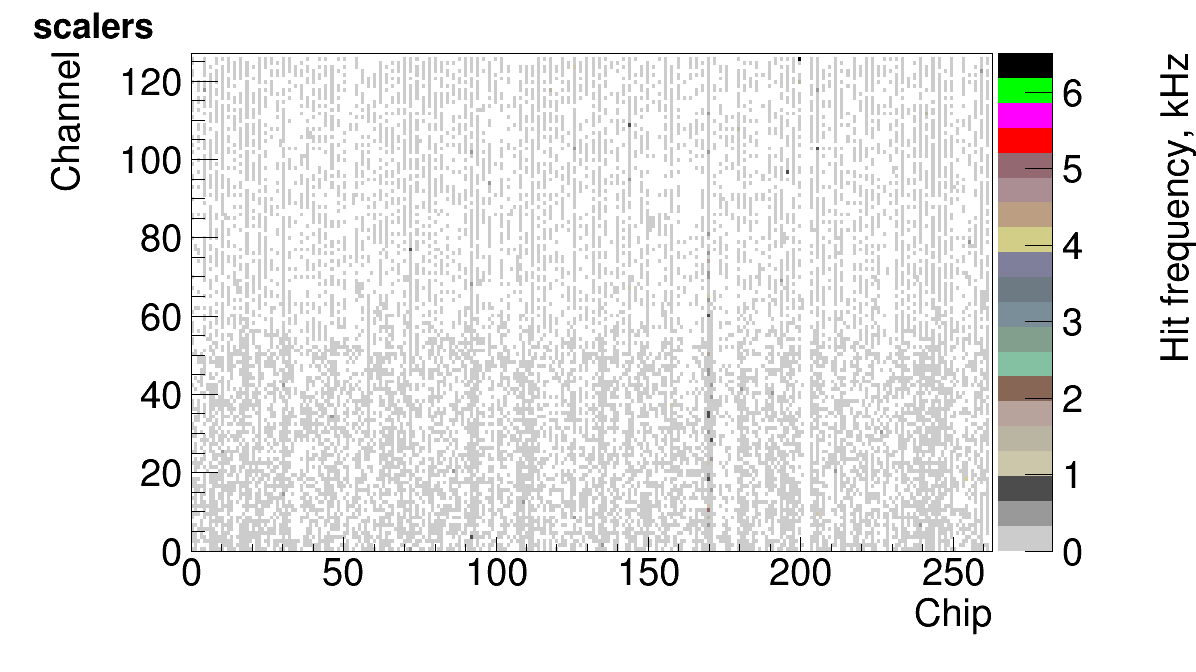 DaqGuiServer running on svt1 and svt2
Singe Event Monitoring (SEM)
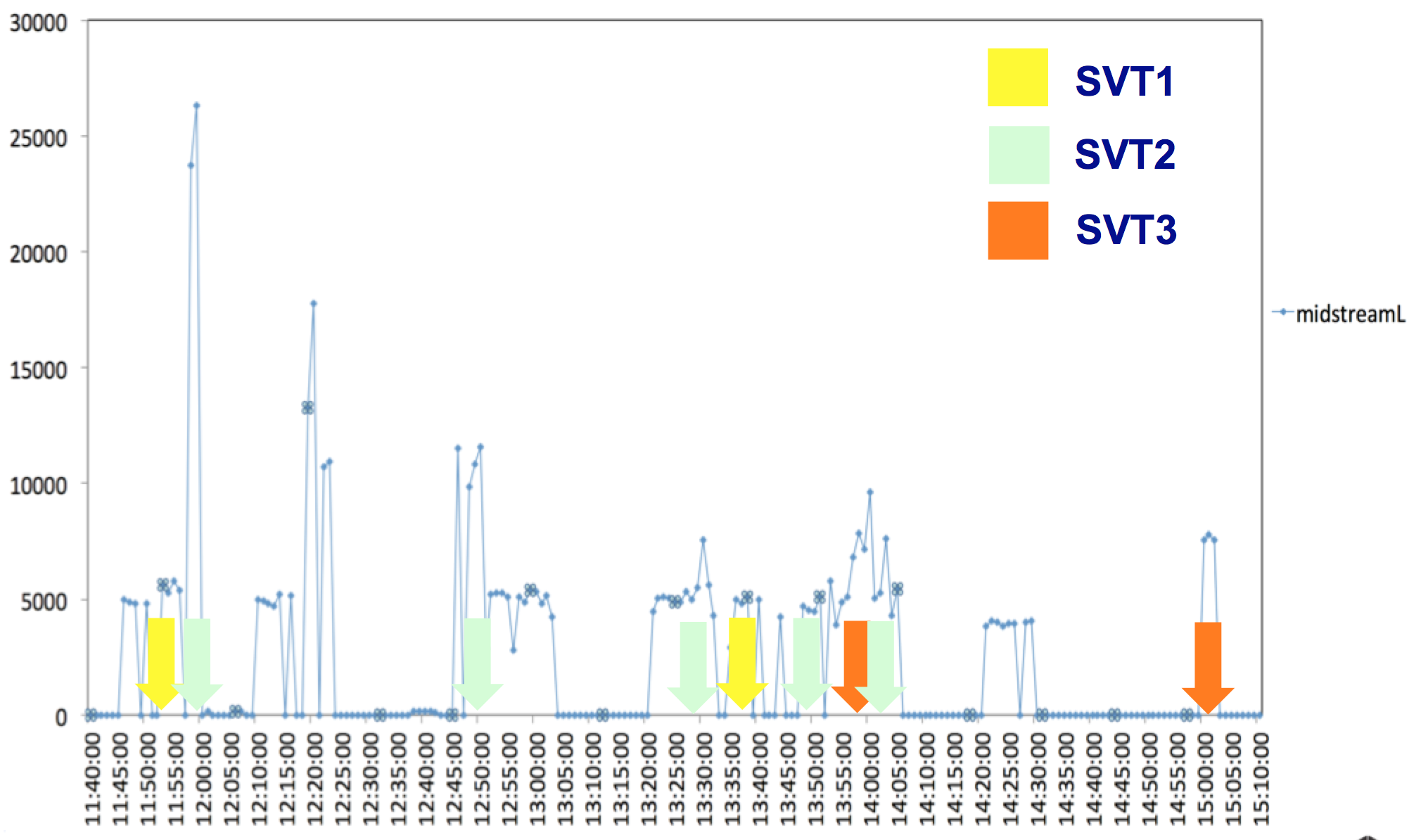 SVT Hit Occupancy Monitoring
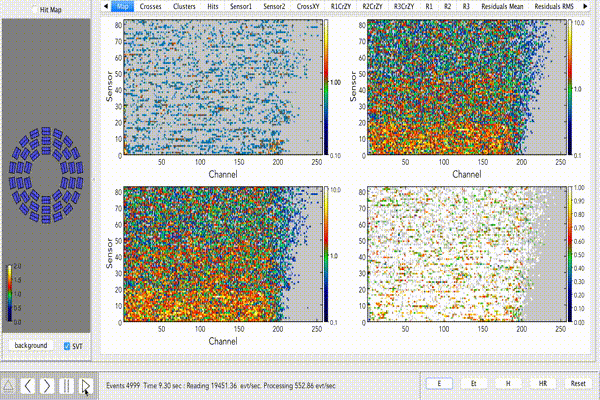 SVT Hit Occupancy Monitoring (Cosmic Run)
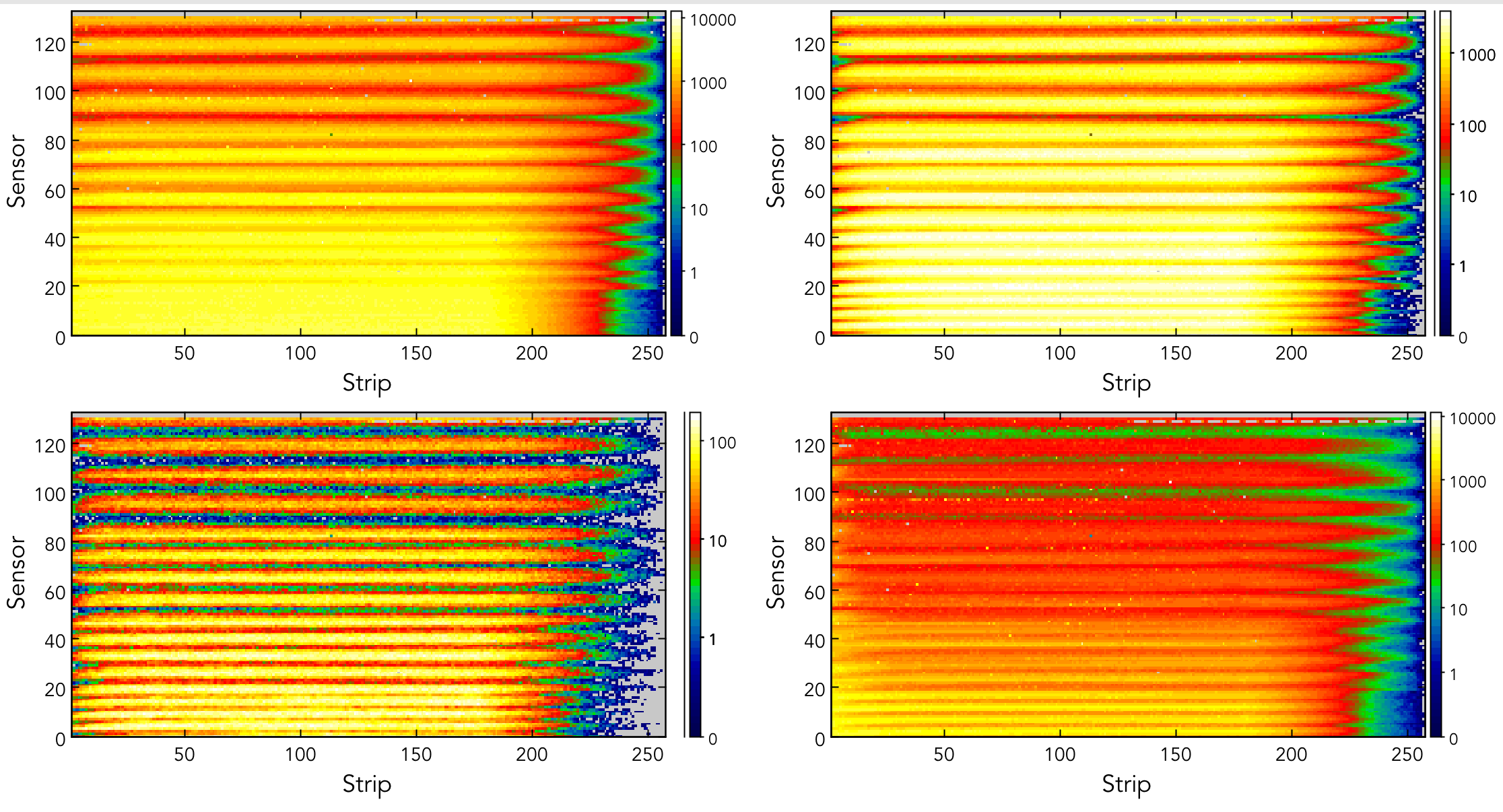 All hits
First track
Second track
Off track
SVT Monitoring during KPP run
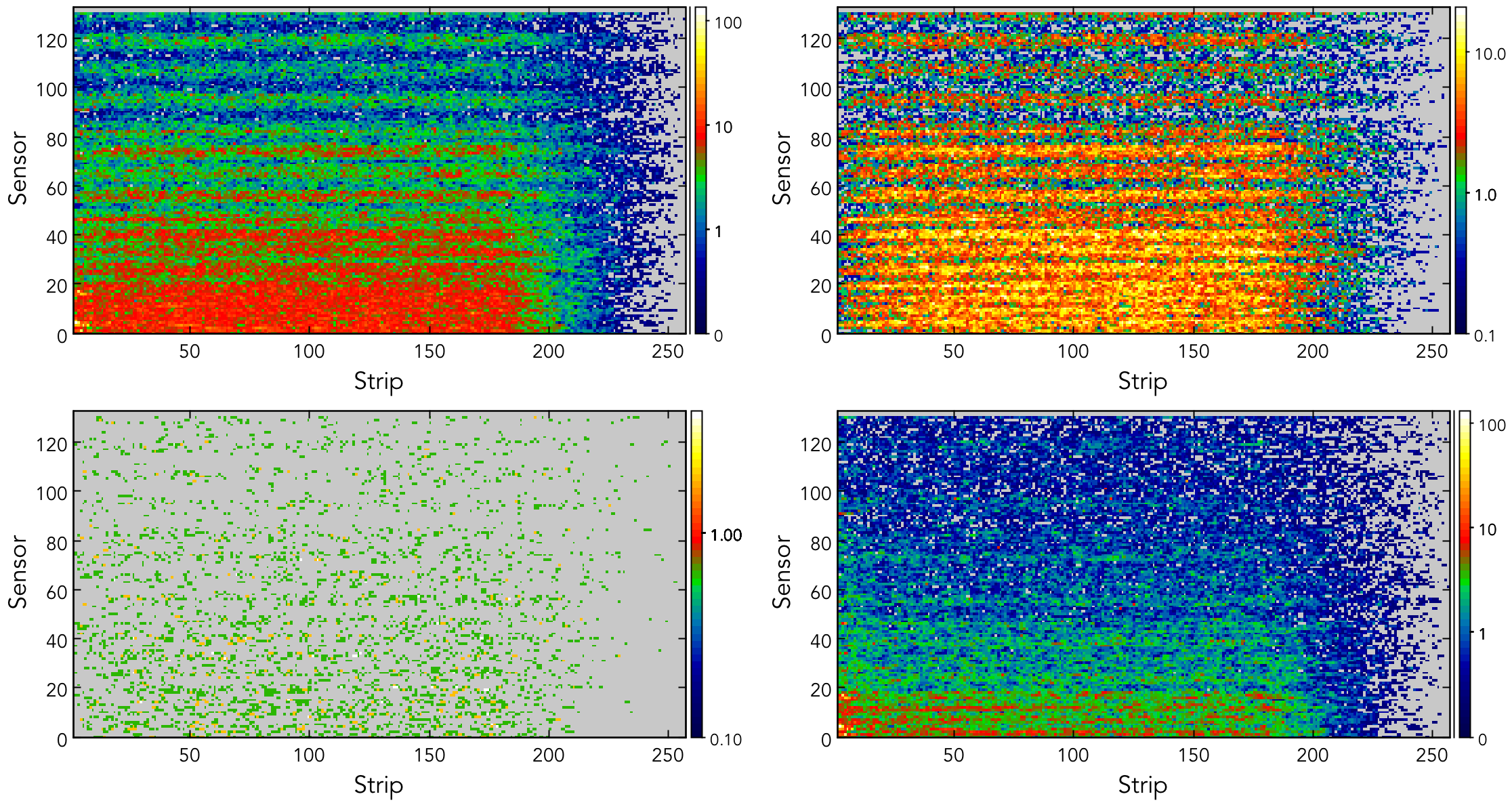 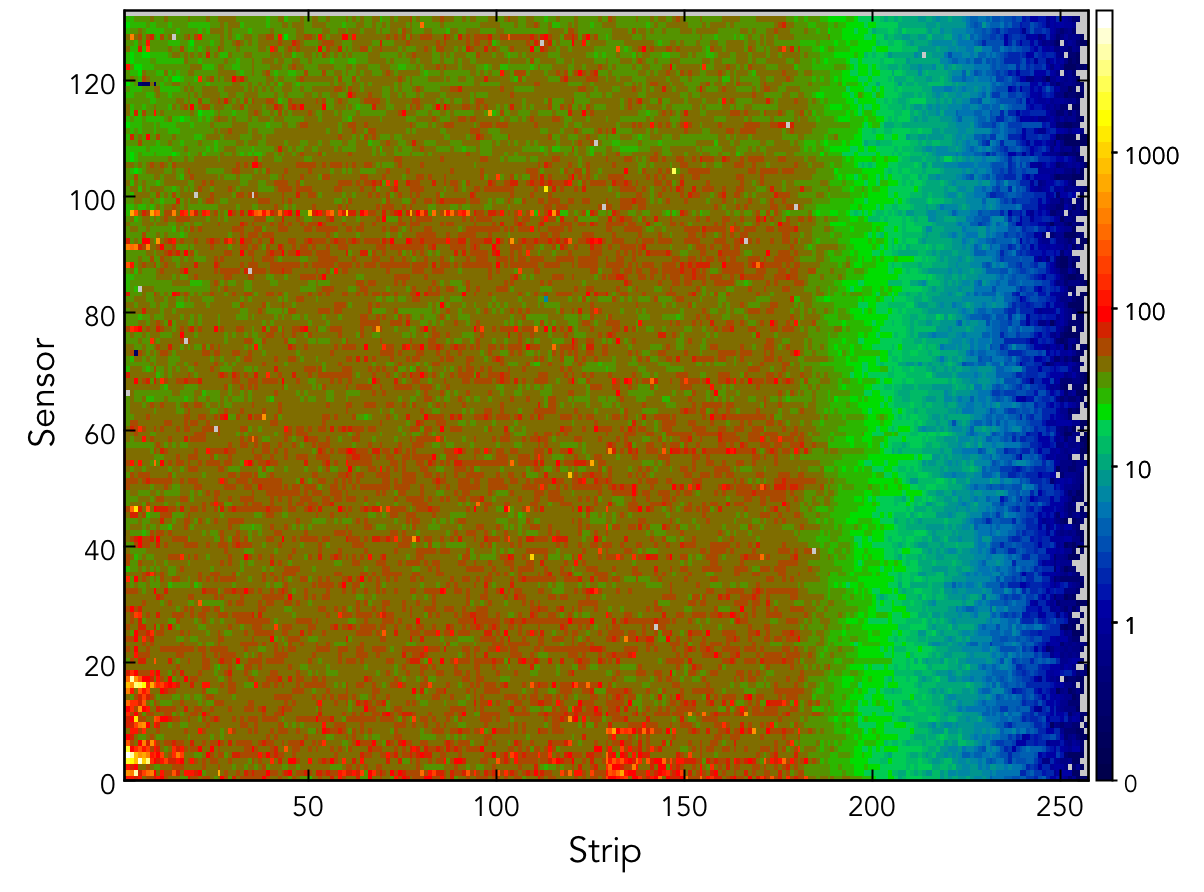 First track
All hits
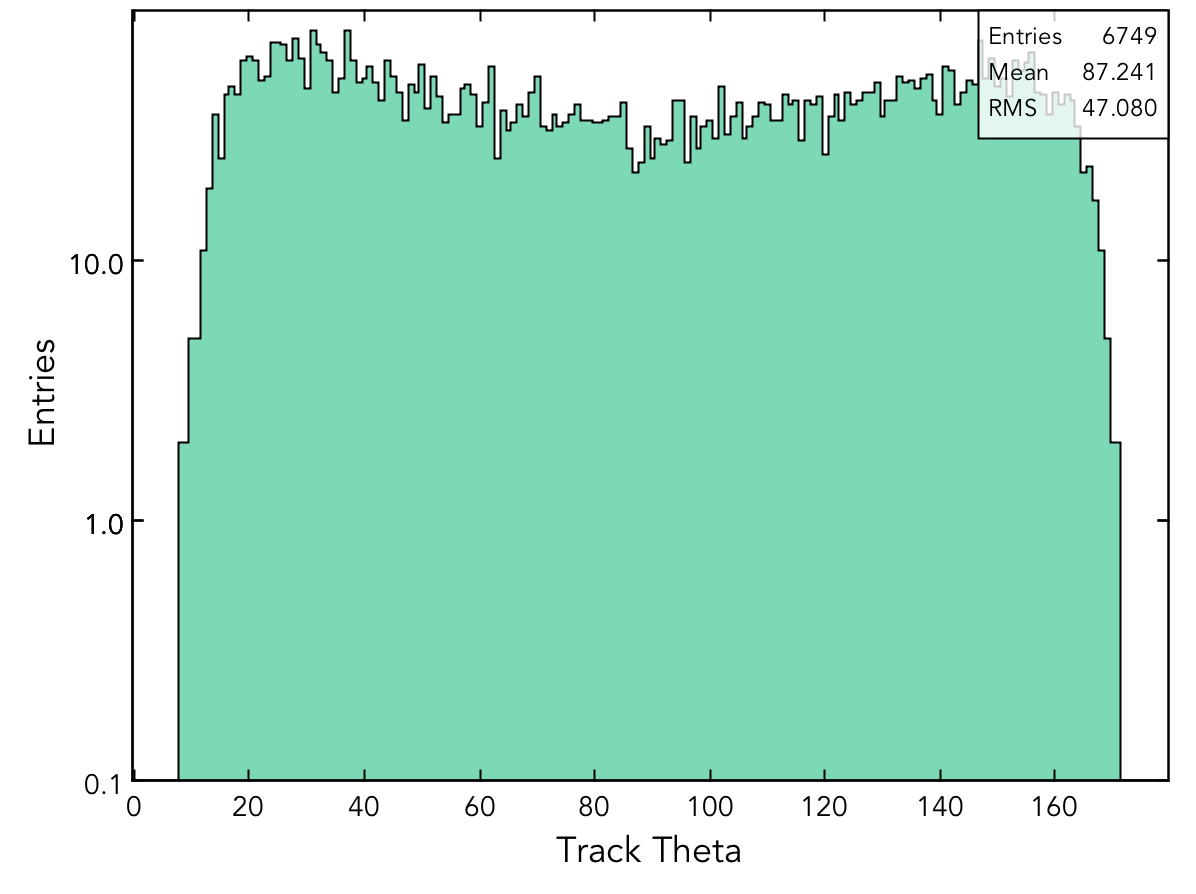 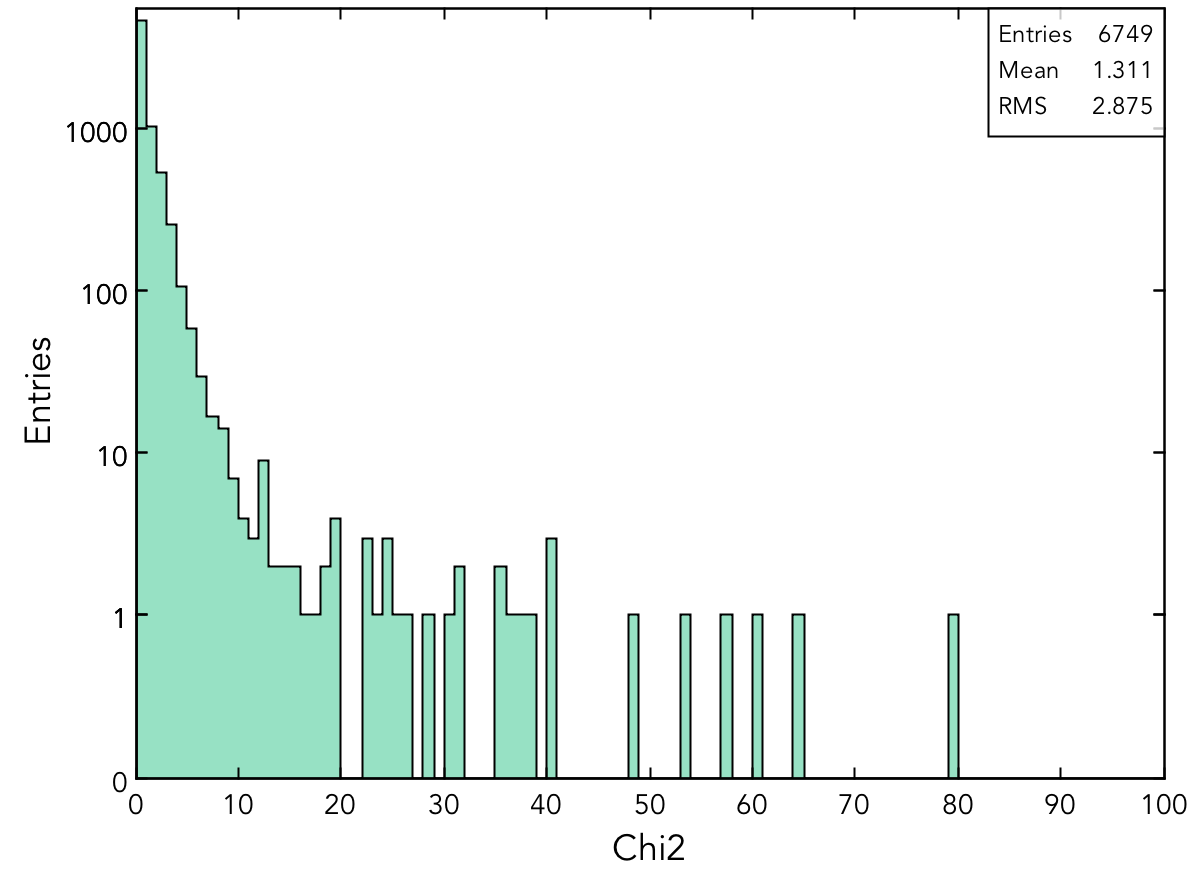 Second track
Off track
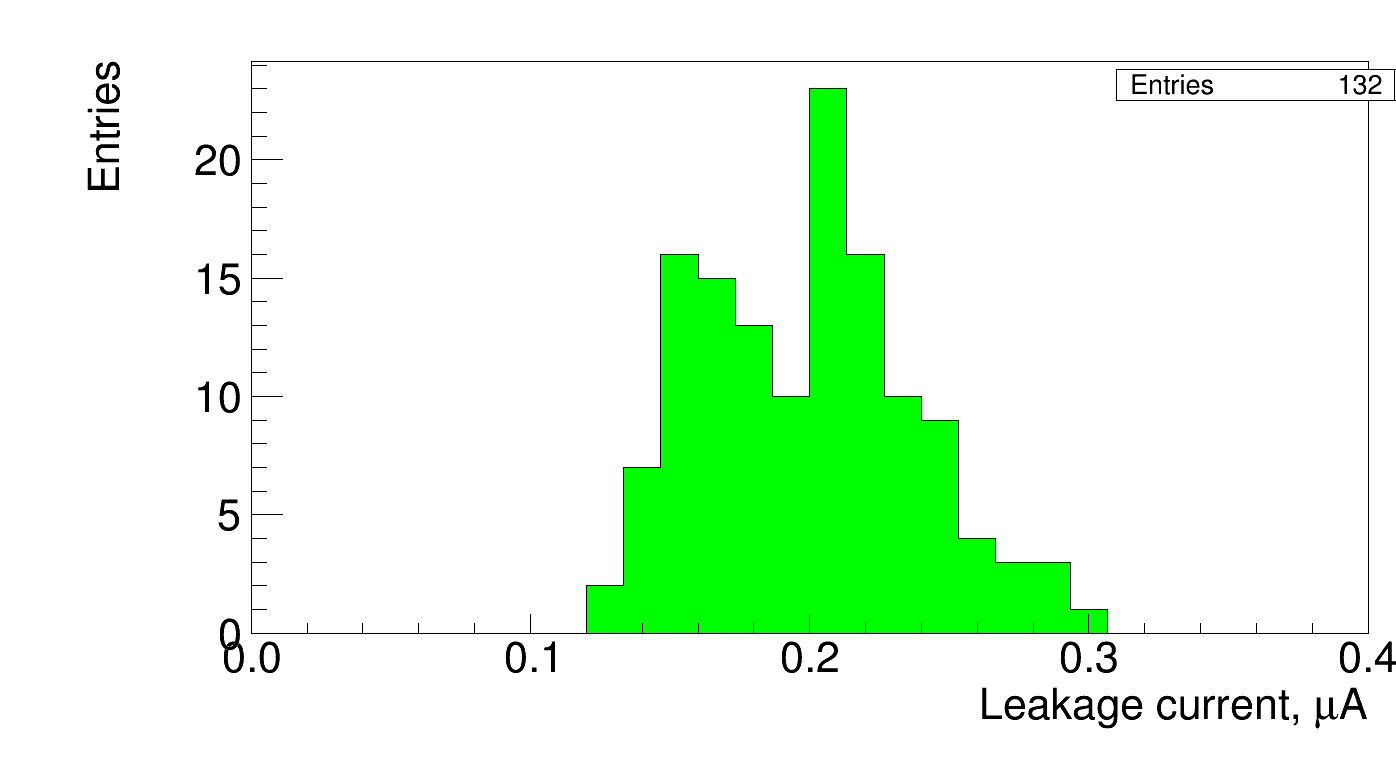 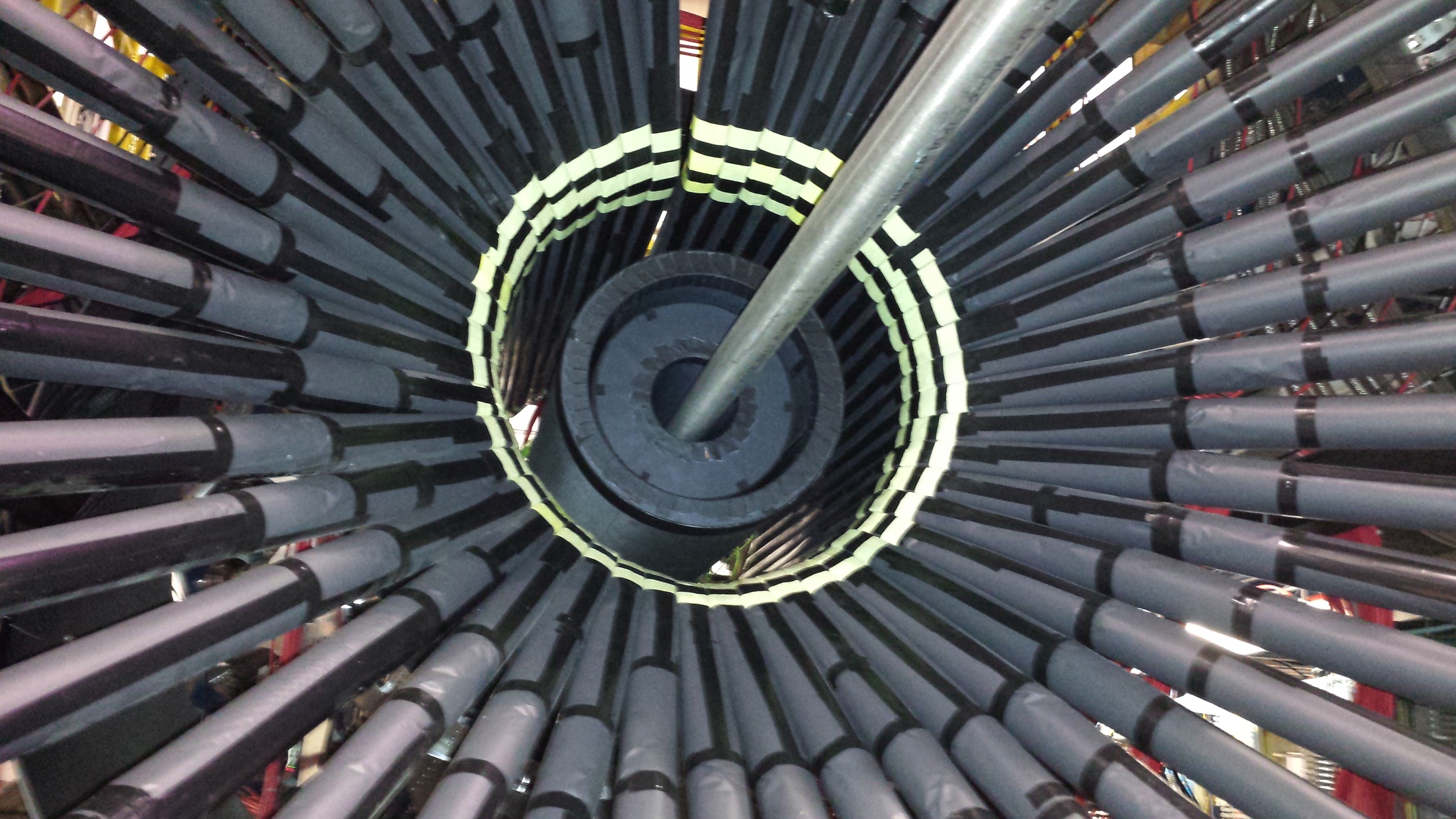 Hall B counting room
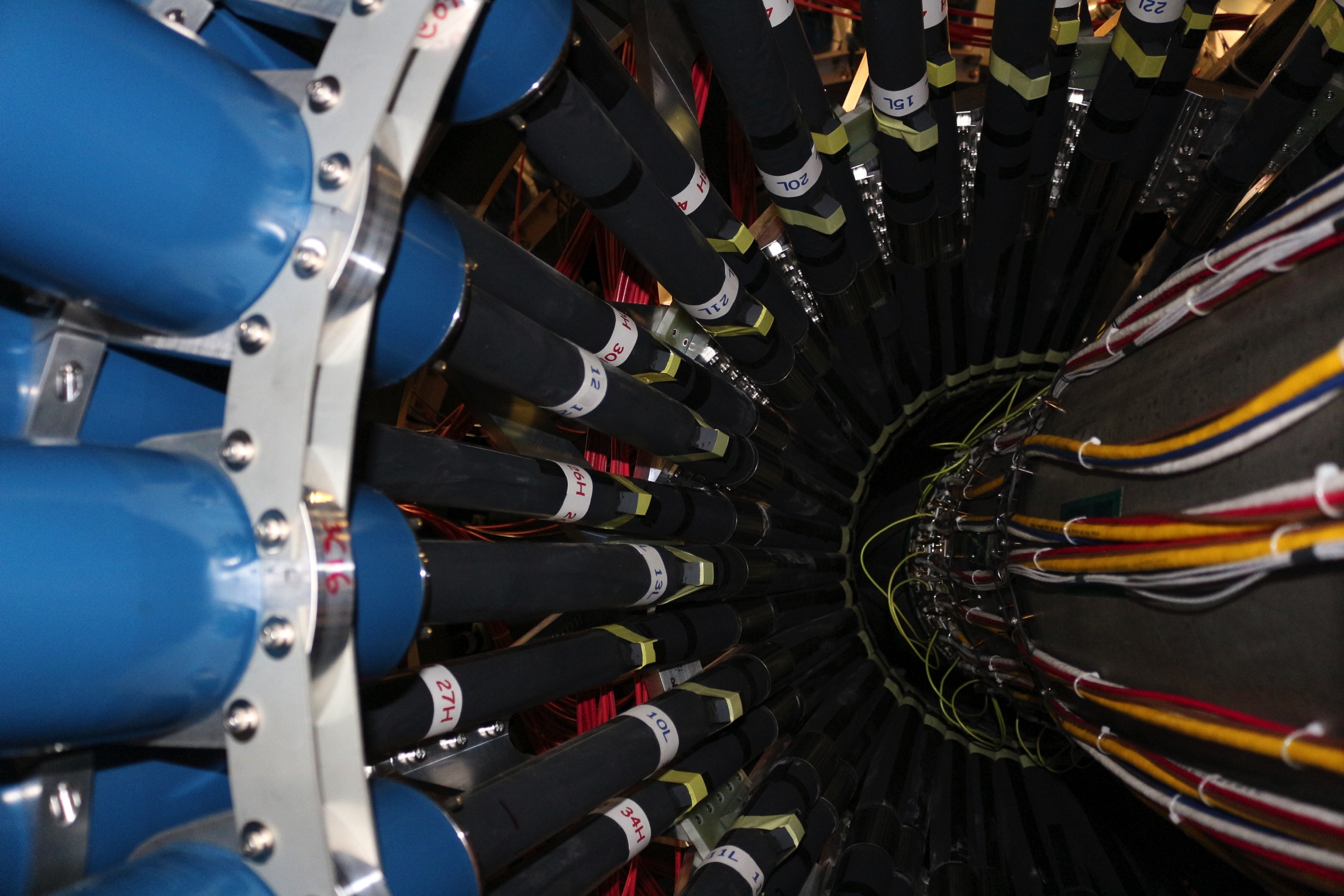 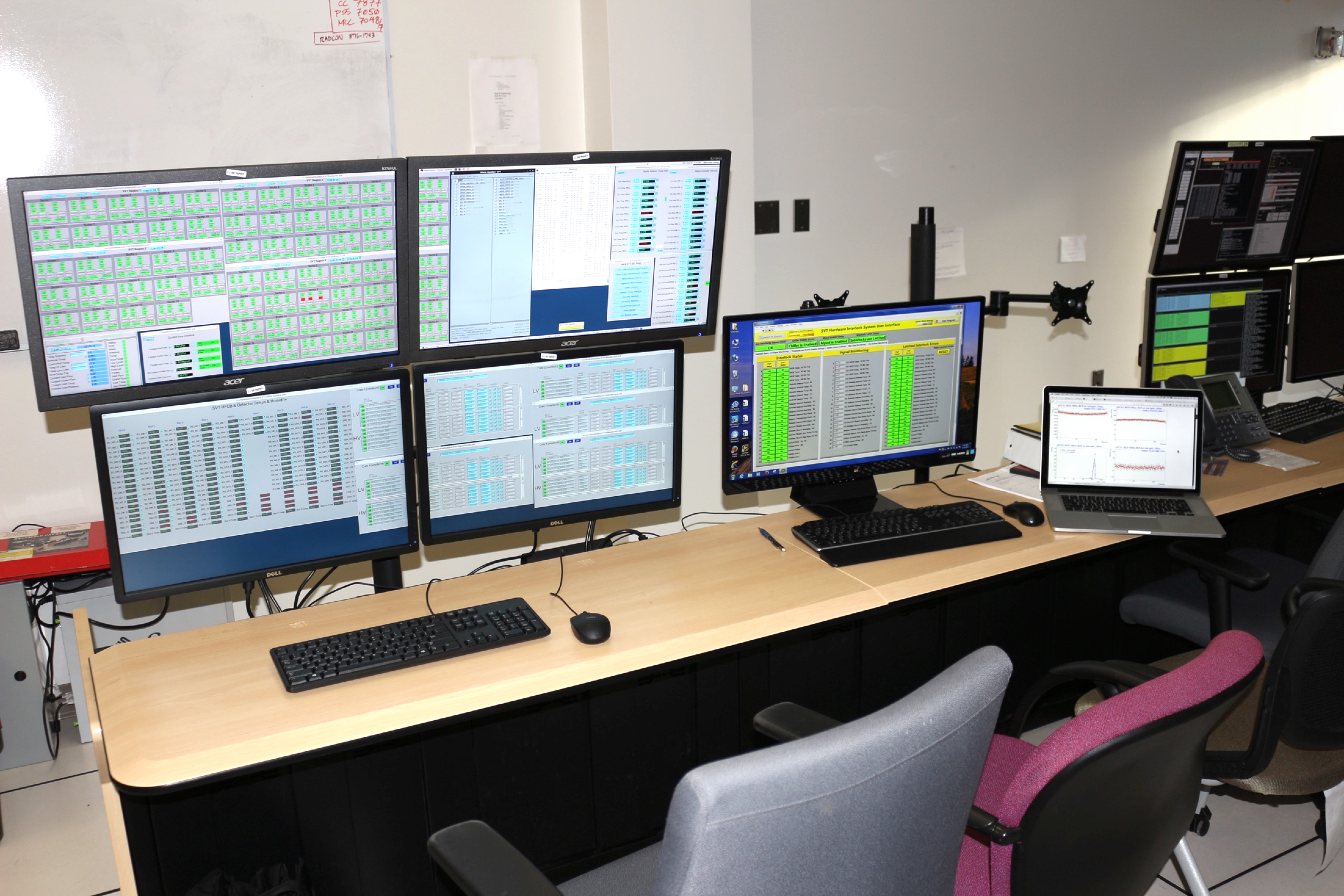 SVT Monitoring: Detector Level Histograms
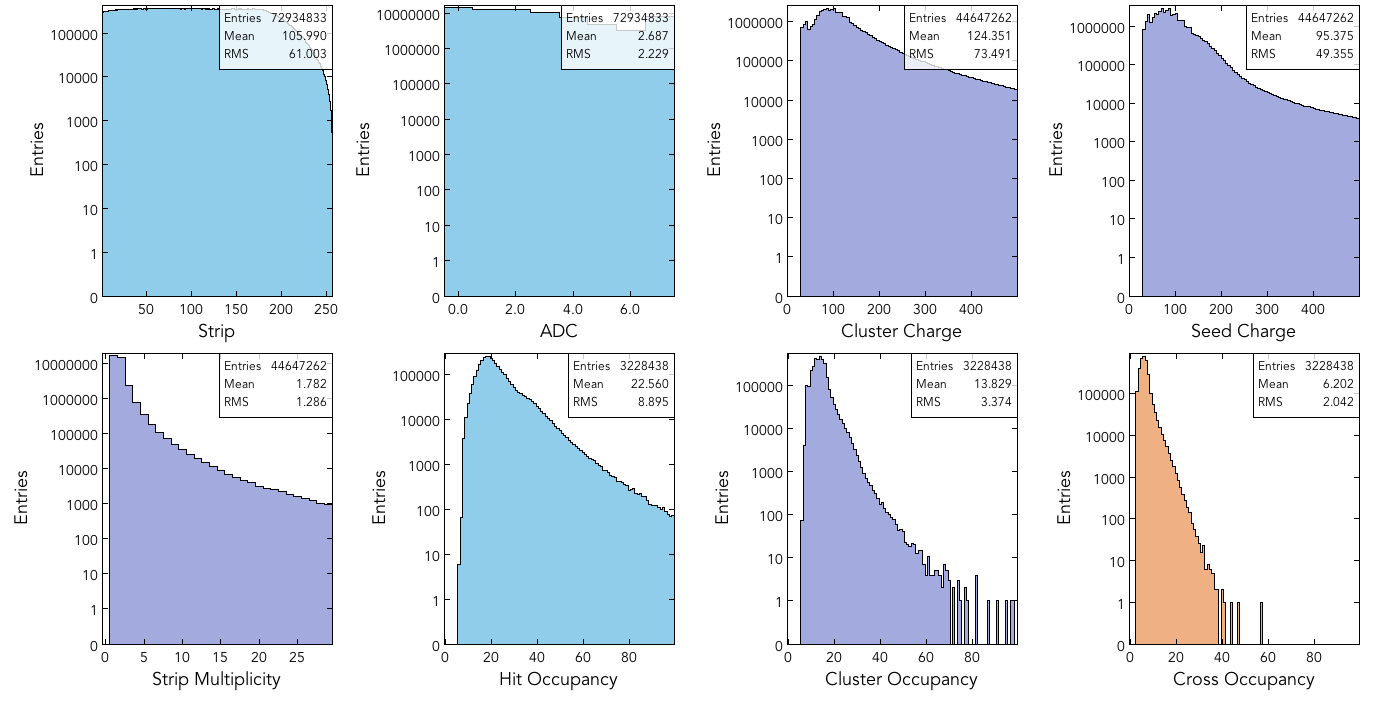 SVT Monitoring: Region Summaries
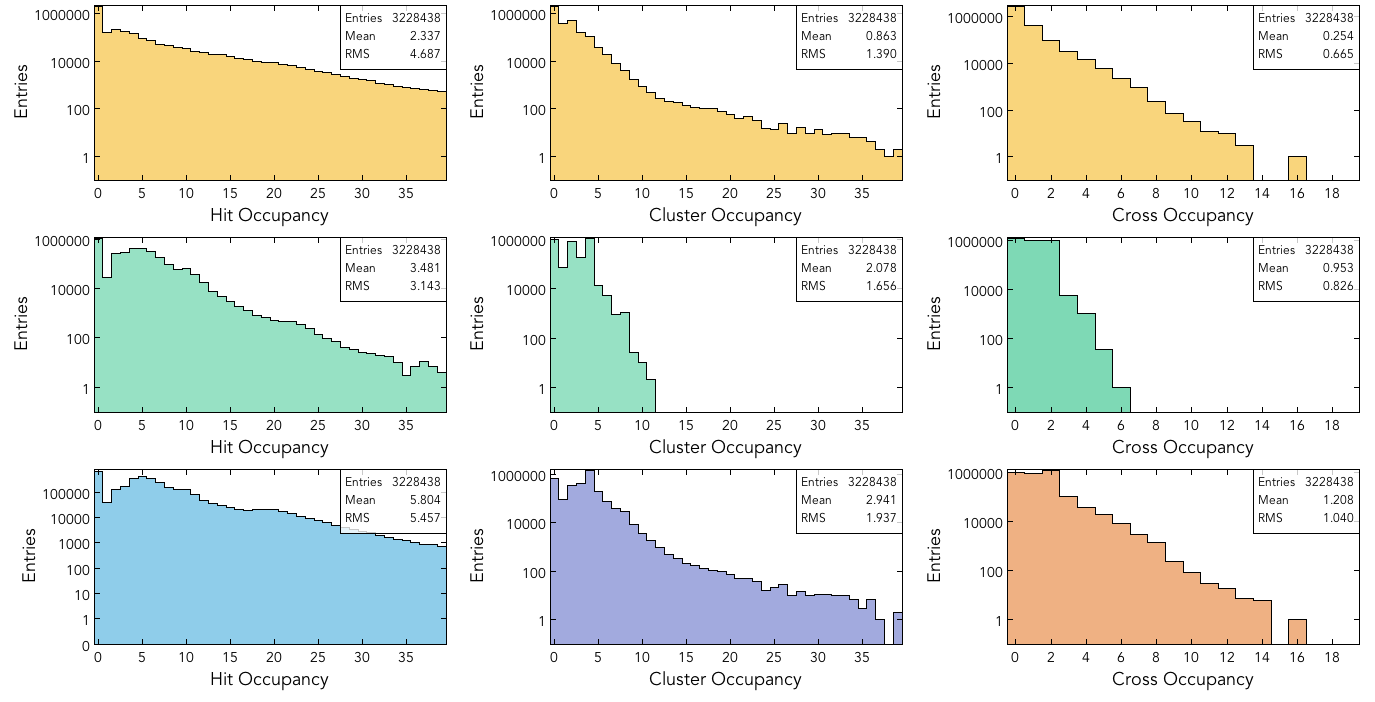 SVT Monitoring: Sensor Level Histograms
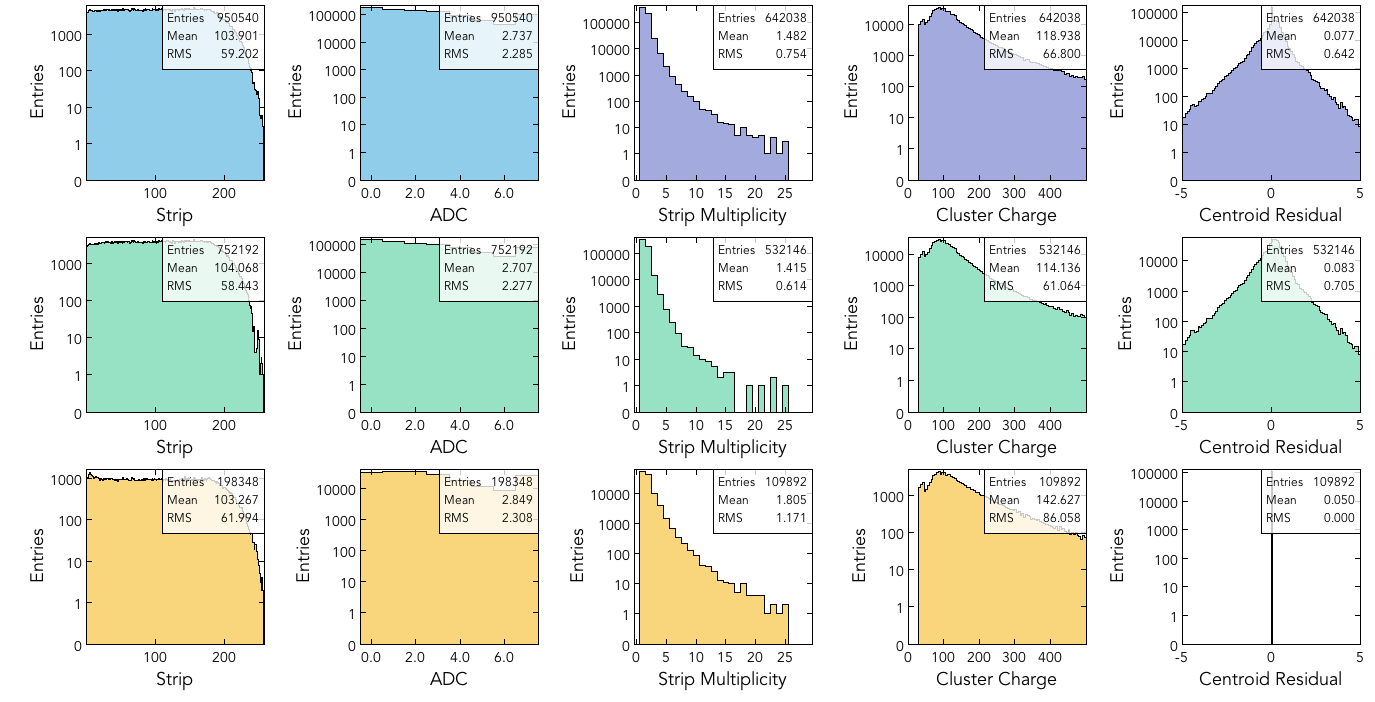 SVT Monitoring: Sensor Level Histograms
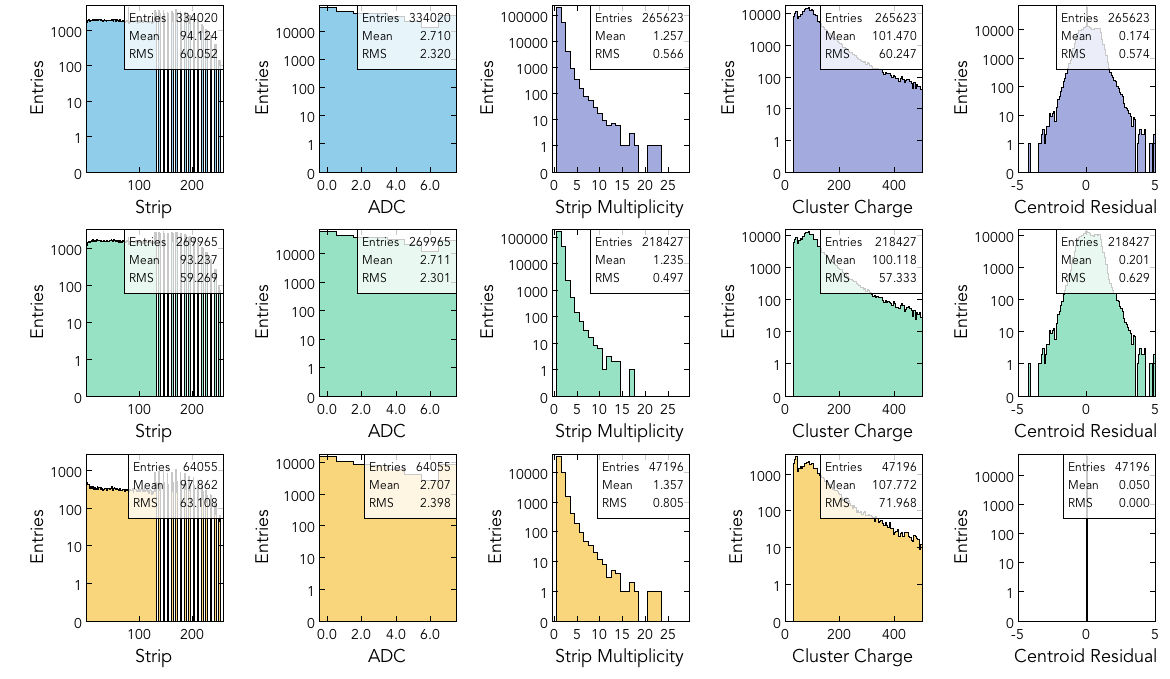 Bad VSCM connector (replaced)
SVT Monitoring: Reconstructed On-Track Crosses
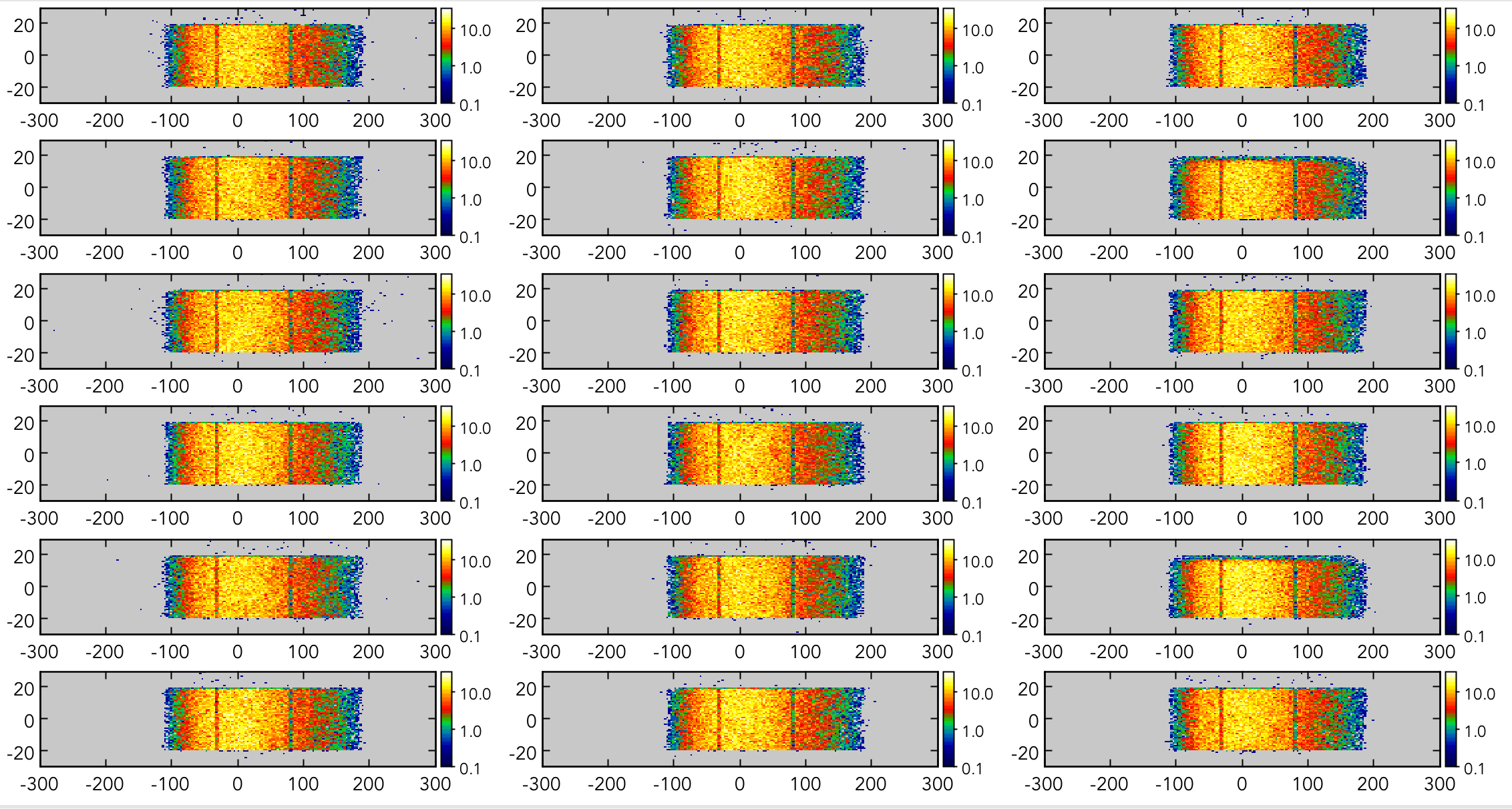 SVT Monitoring: Tracking (Cosmic Run)
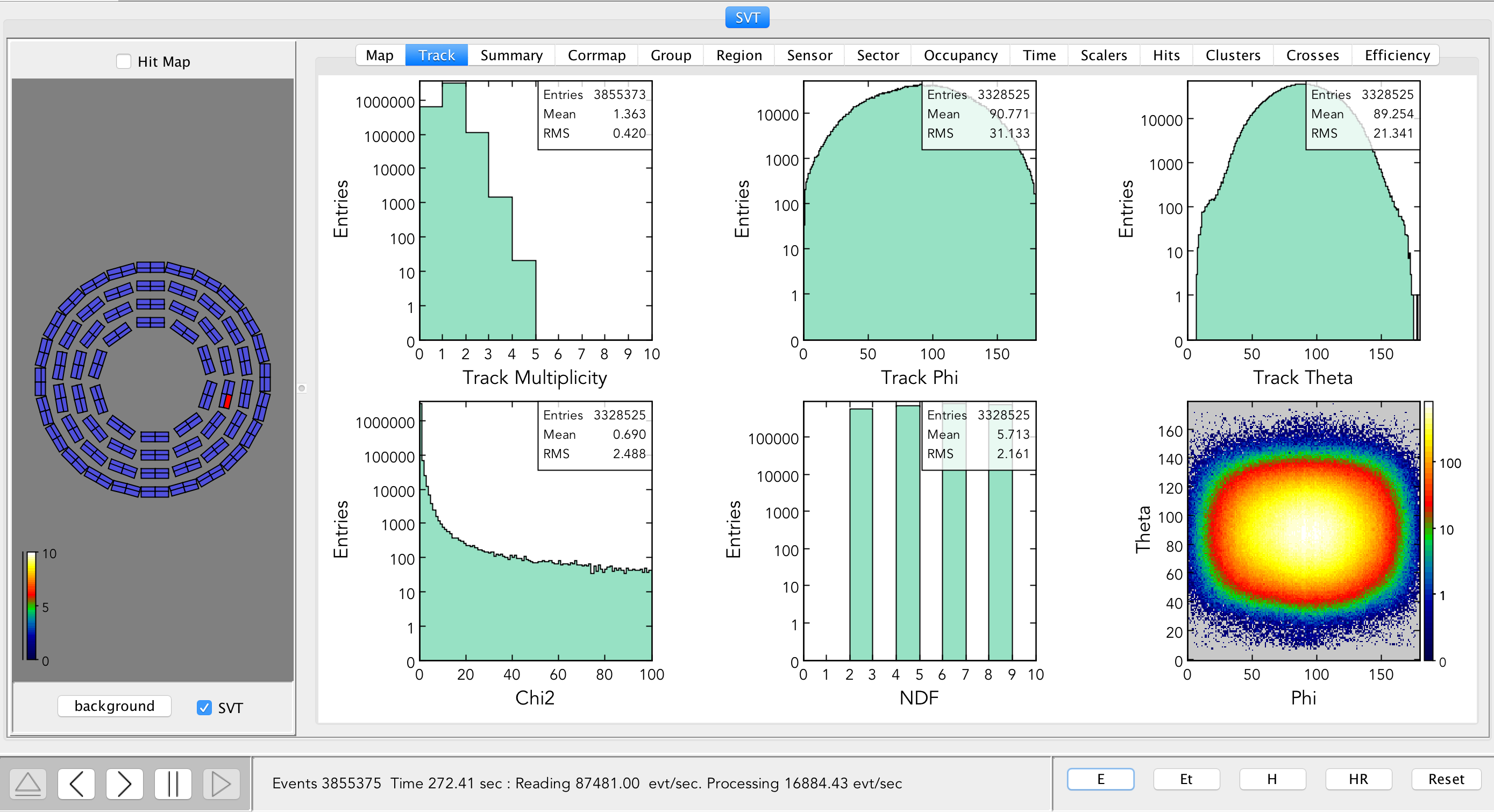 SVT Monitoring: Track kinematics (Simulated Data)
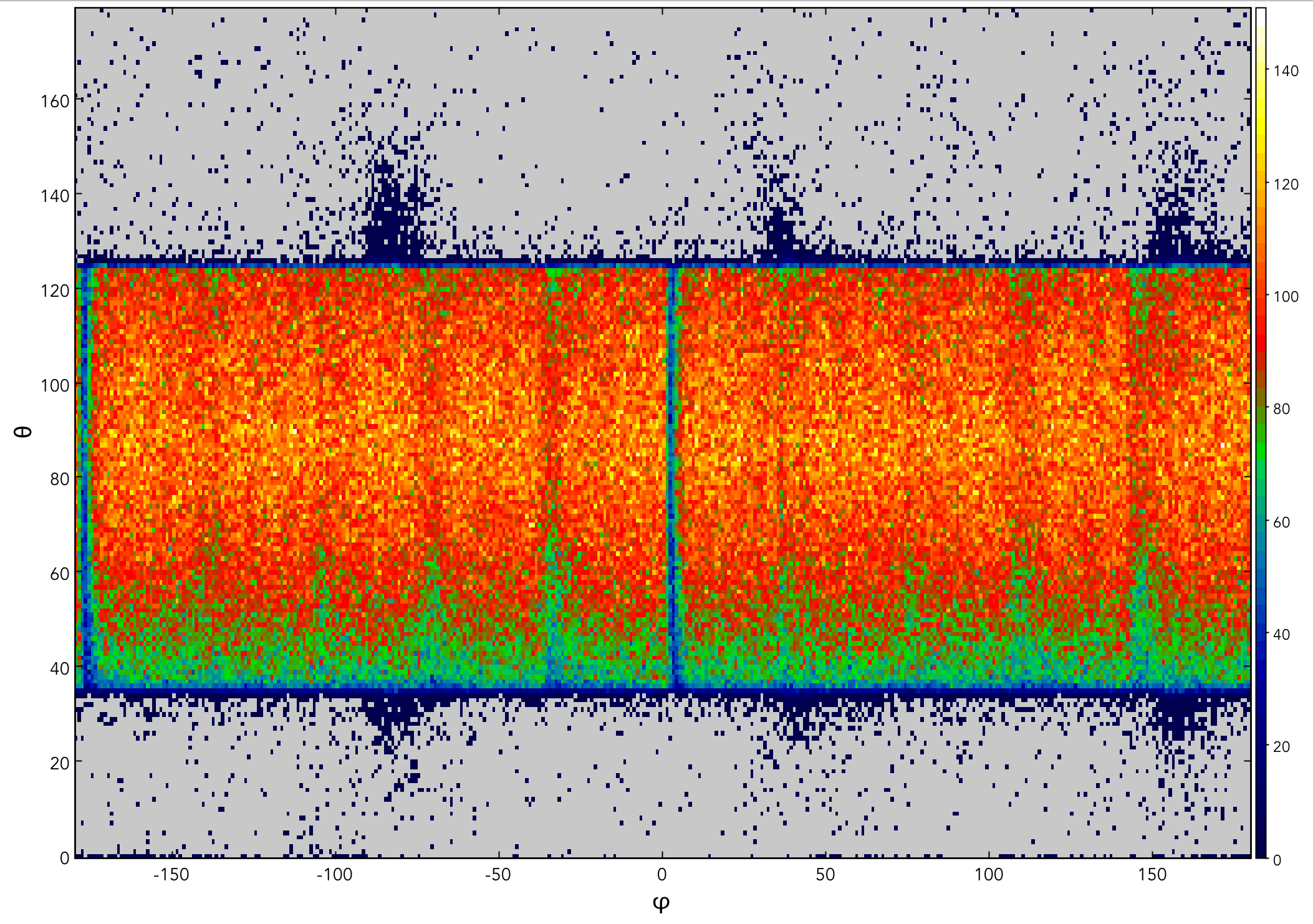 CLAS Online Display
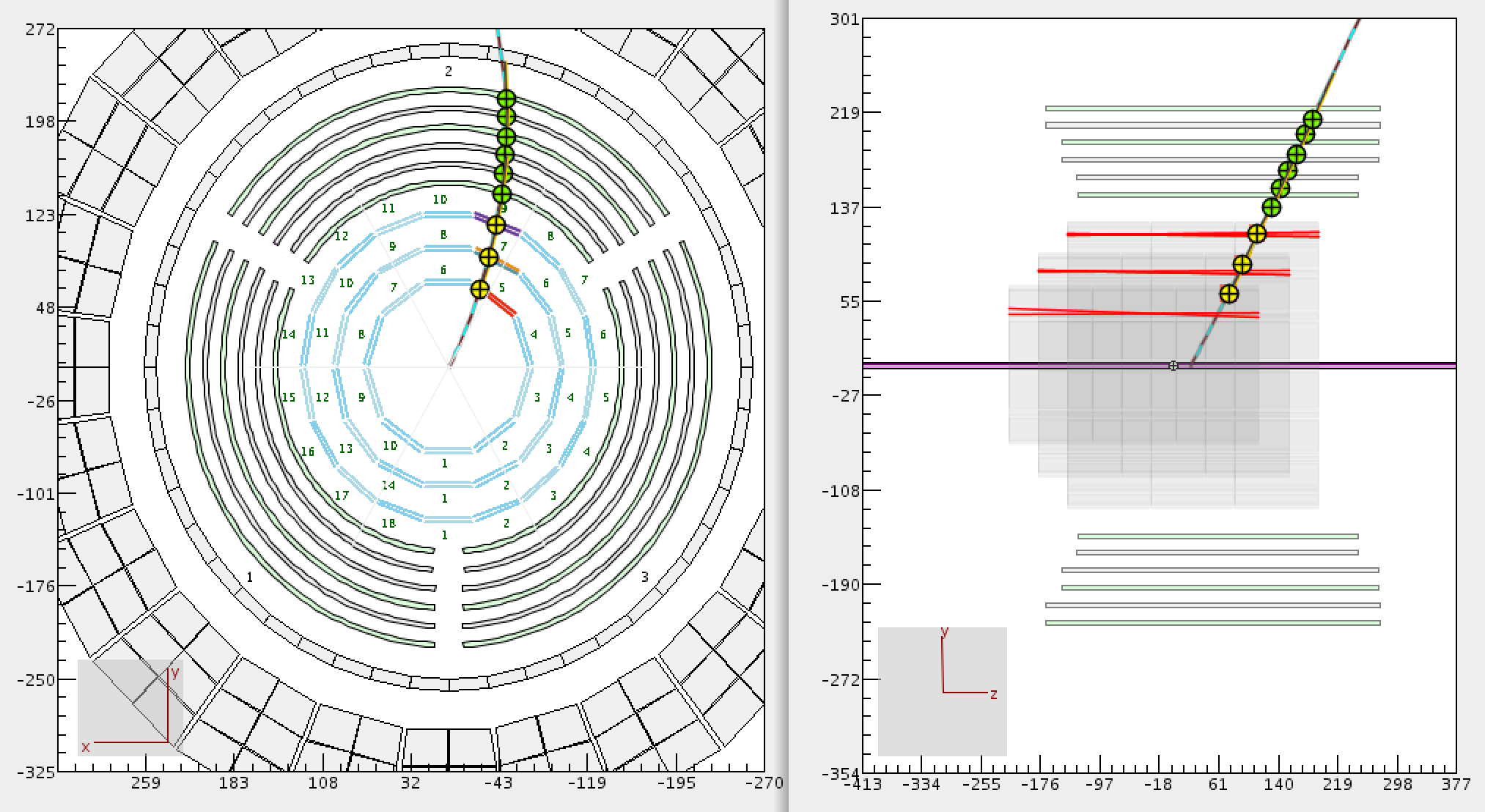 Configurable monitoring histograms
SVT Monitoring: Mean Residuals, mm
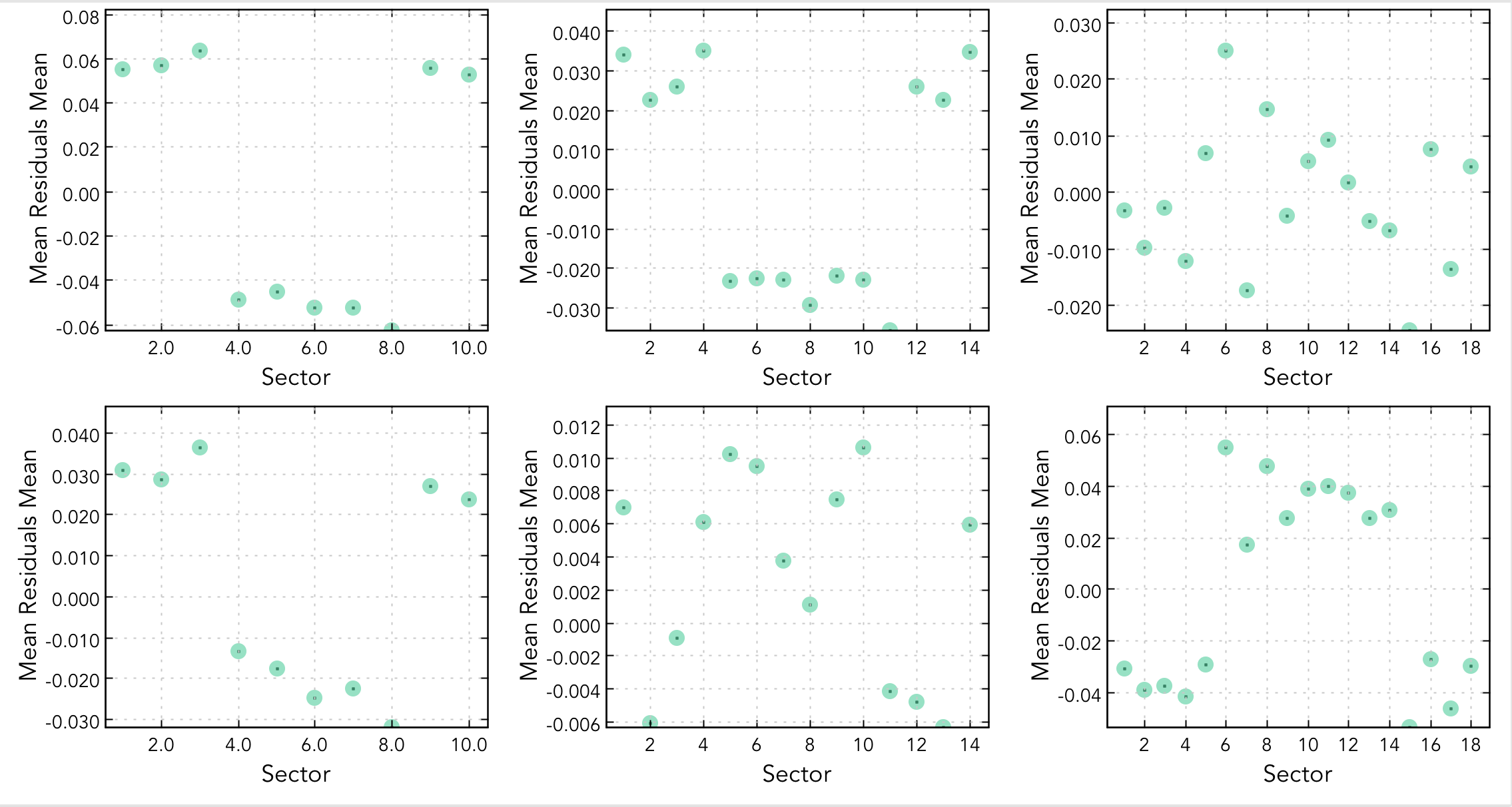 L1
L5
L3
L4
L2
L6
SVT Monitoring: RMS Residuals, mm
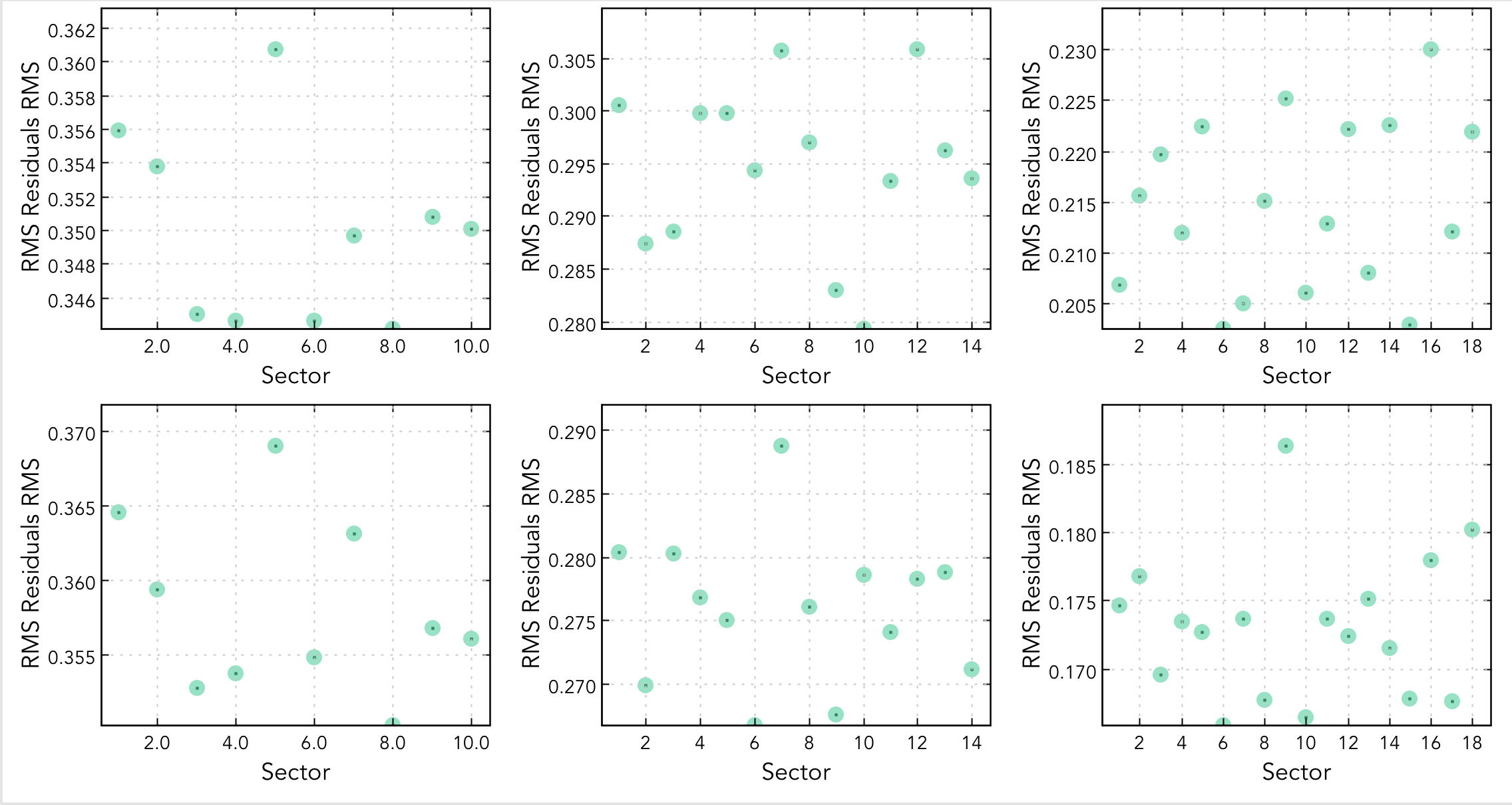 L1
L5
L3
L4
L2
L6
SVT Monitoring: Mean Cluster Charge
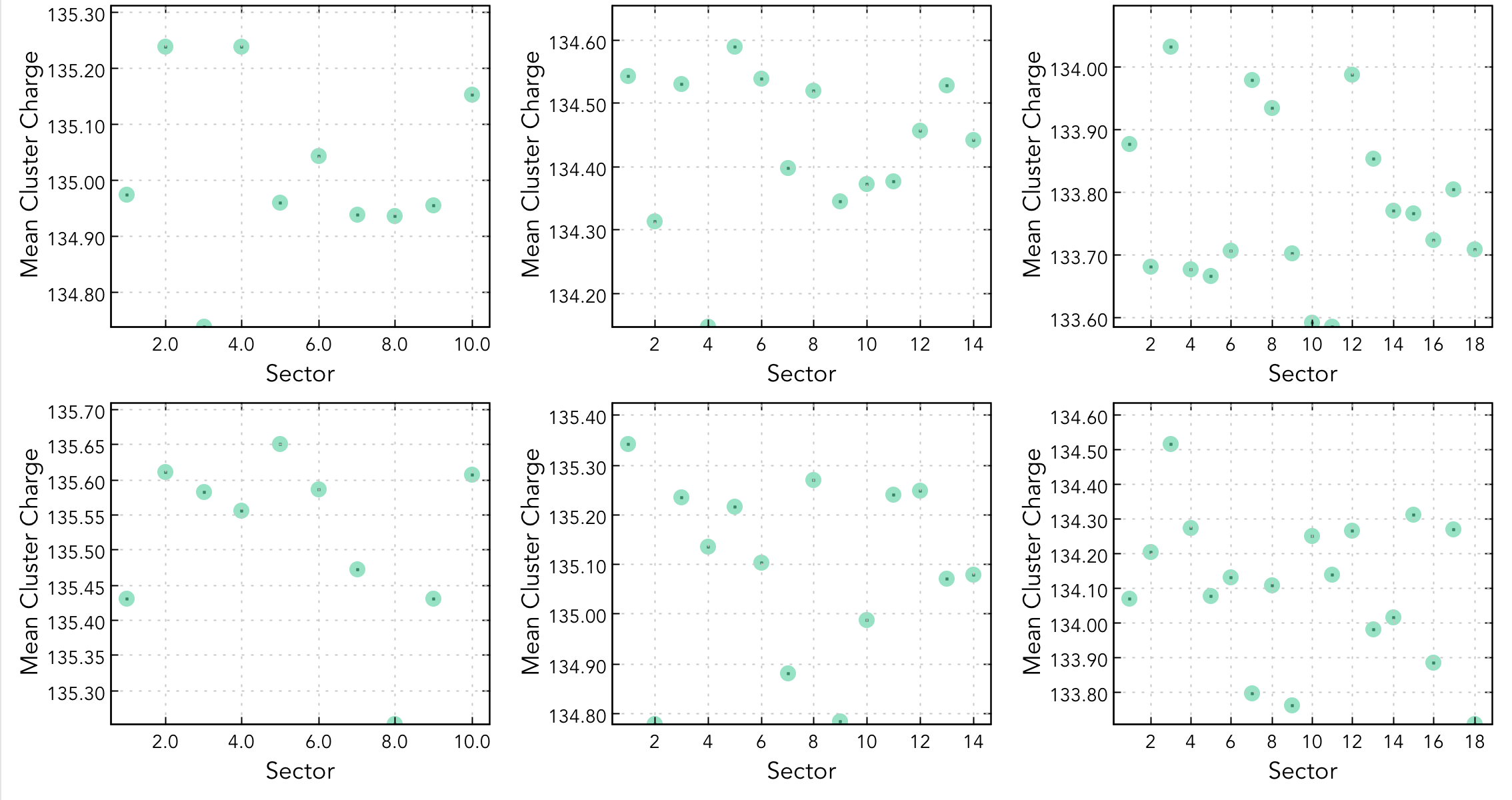 L1
L5
L3
L4
L2
L6
SVT Monitoring: Mean Cluster Size
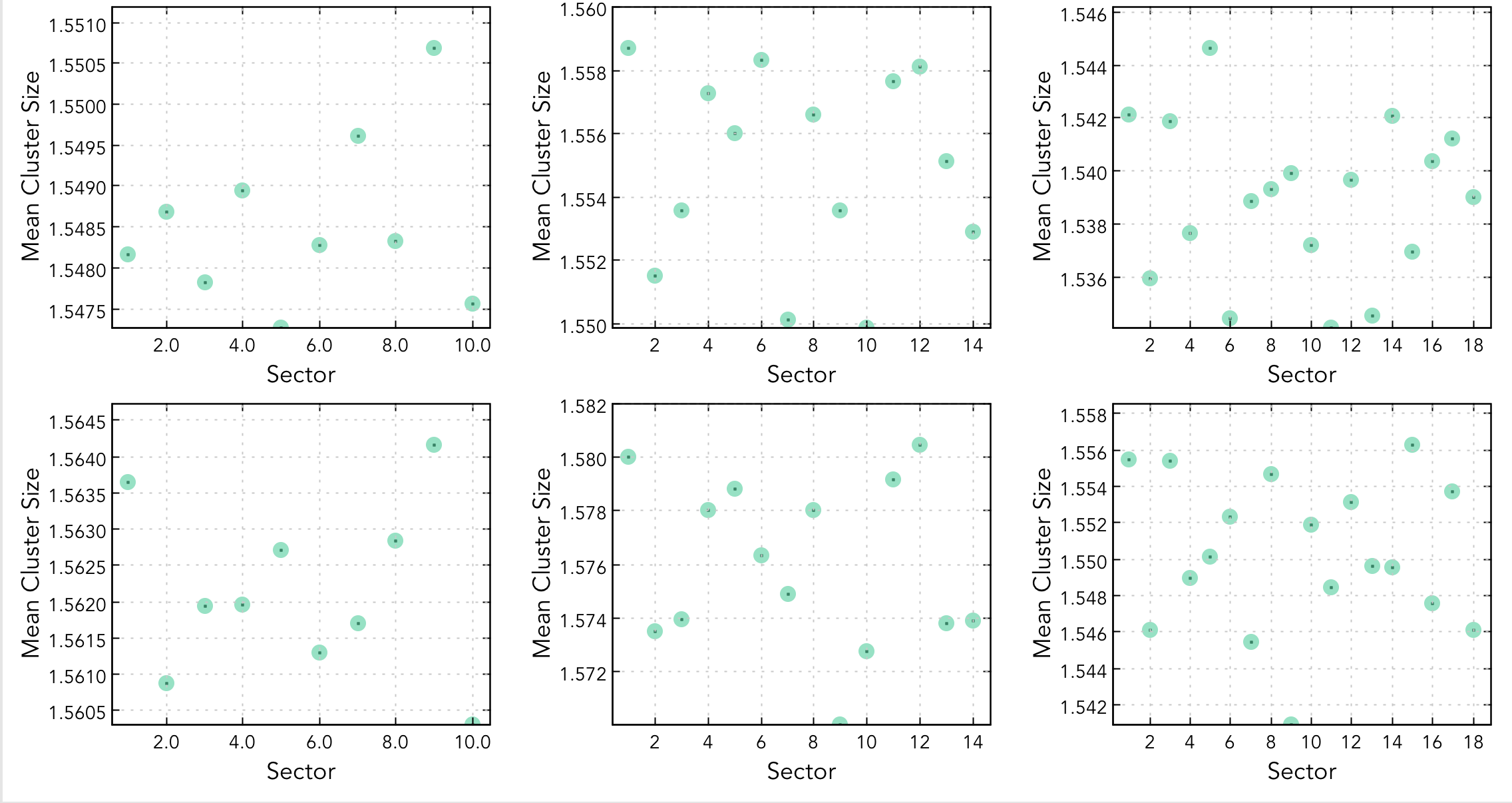 L1
L5
L3
L4
L2
L6
SVT Monitoring: Mean Local Track Angle
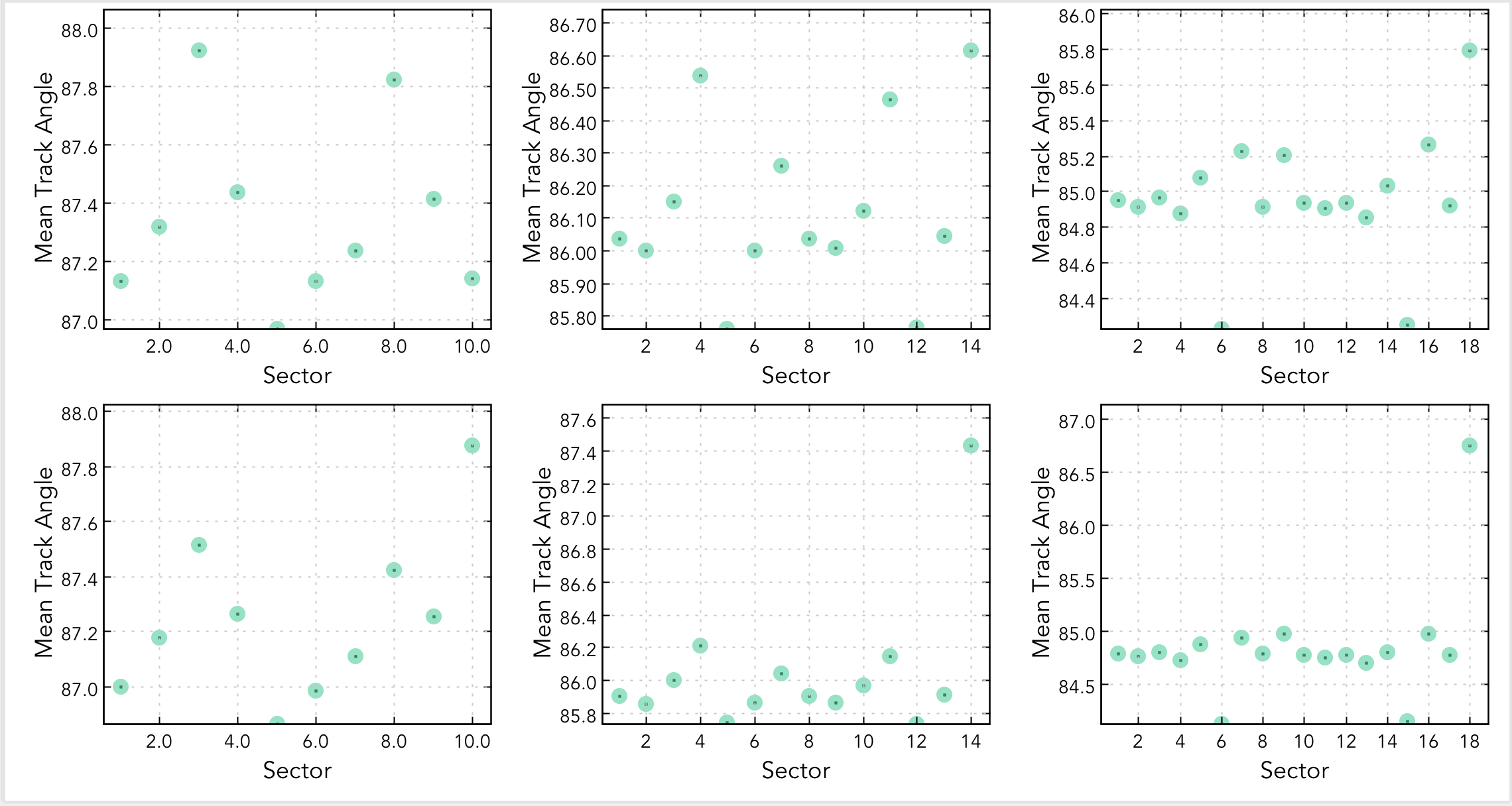 L1
L5
L3
L4
L2
L6
SVT Monitoring: Mean Hit Occupancy (per event)
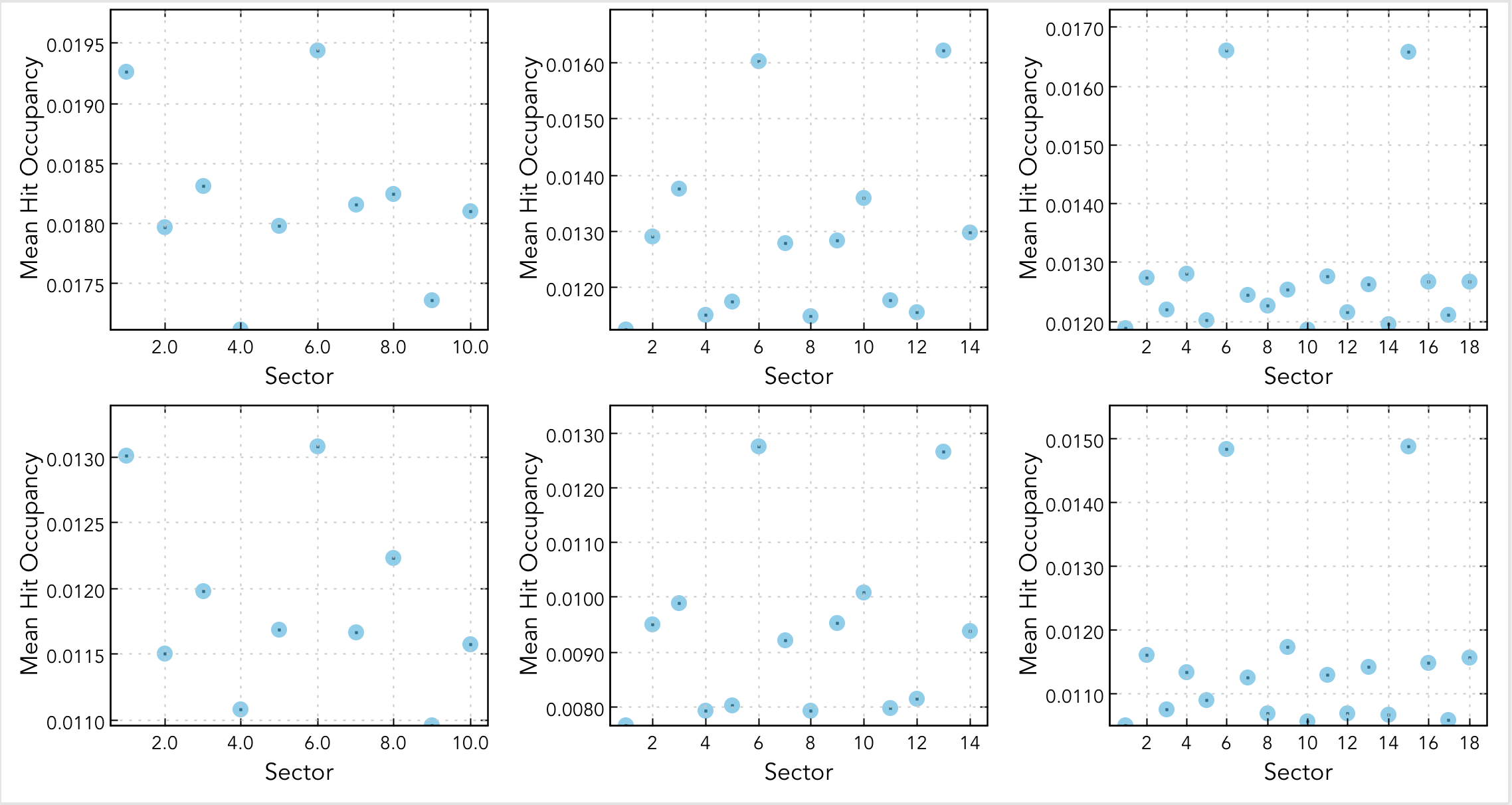 L1
L5
L3
L4
L2
L6
Summary
SVT and MVT online monitoring of detector performance developed as part of MON12 framework
Shifter and expert level monitoring defined
On-the-fly decoding and reconstruction validated on ET ring
Tracker monitoring has been tested on cosmic runs and in the KPP run
Slow Control Monitoring validated (system overview and expert level)

Path forward:
Time-line monitoring
Quality tests, automation, and logging
Integrate the suite with other MON12 subsystems and test performance
Establish EPICS monitoring of the scalers and SEE
Modify track visualization interface
Integration with CLAS Data Quality Monitoring Framework
Web Interface for shifter summary plots
Complete documentation on the monitoring suites